ay
ir
au
oe
ie
ea
ew
oy
ey
aw
ou
ue
Click on a letter combination to jump to the appropriate slides
Phase 5 Vowel Digraphs
ay
Sounds like…
ay ay ay
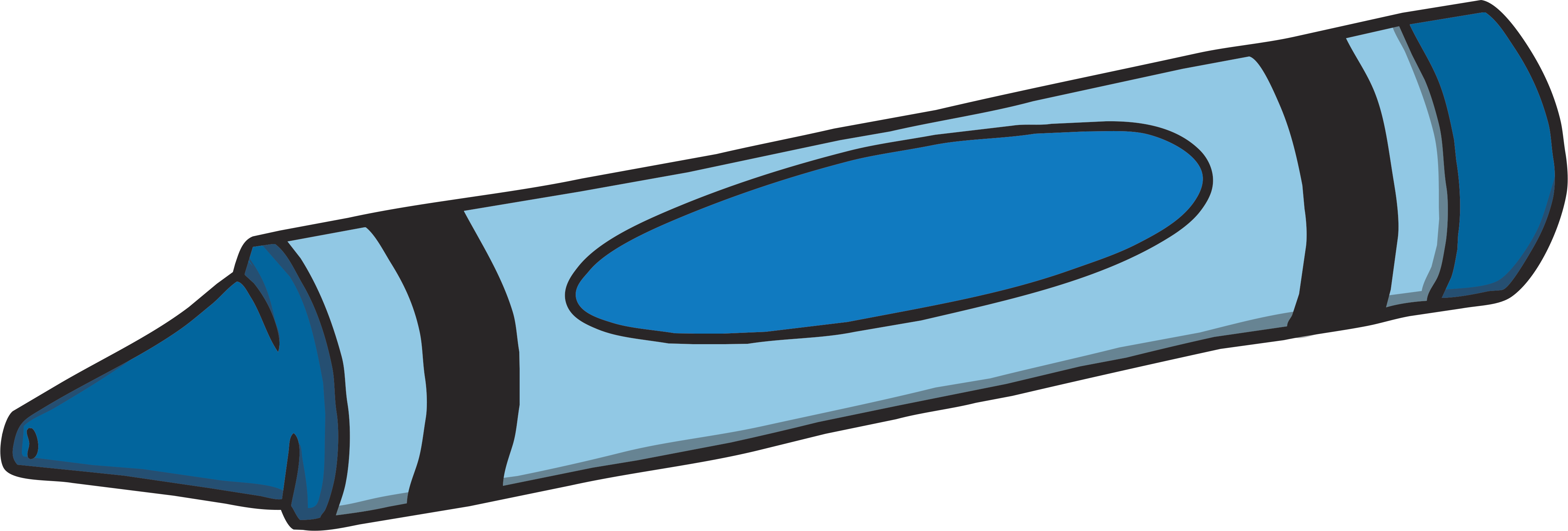 [Speaker Notes: snail]
Write the Sound
ay
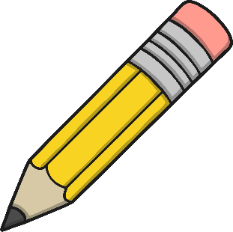 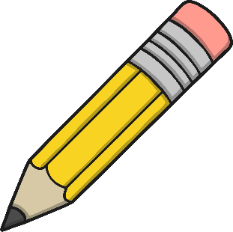 Practise writing the sound with your finger in the air and then on the floor.
Click on the letters to see which words have the ‘ay’ sound.
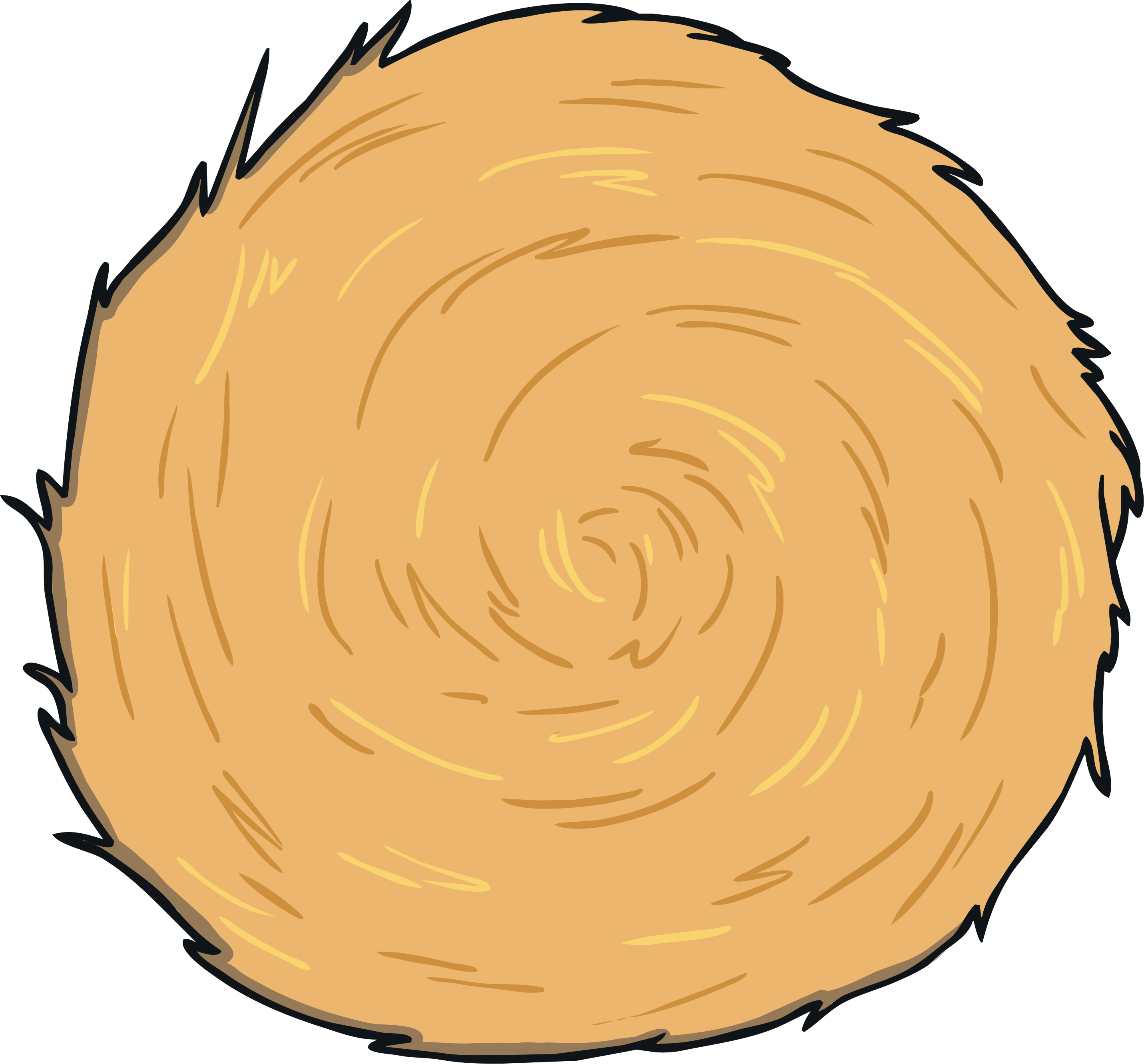 ay
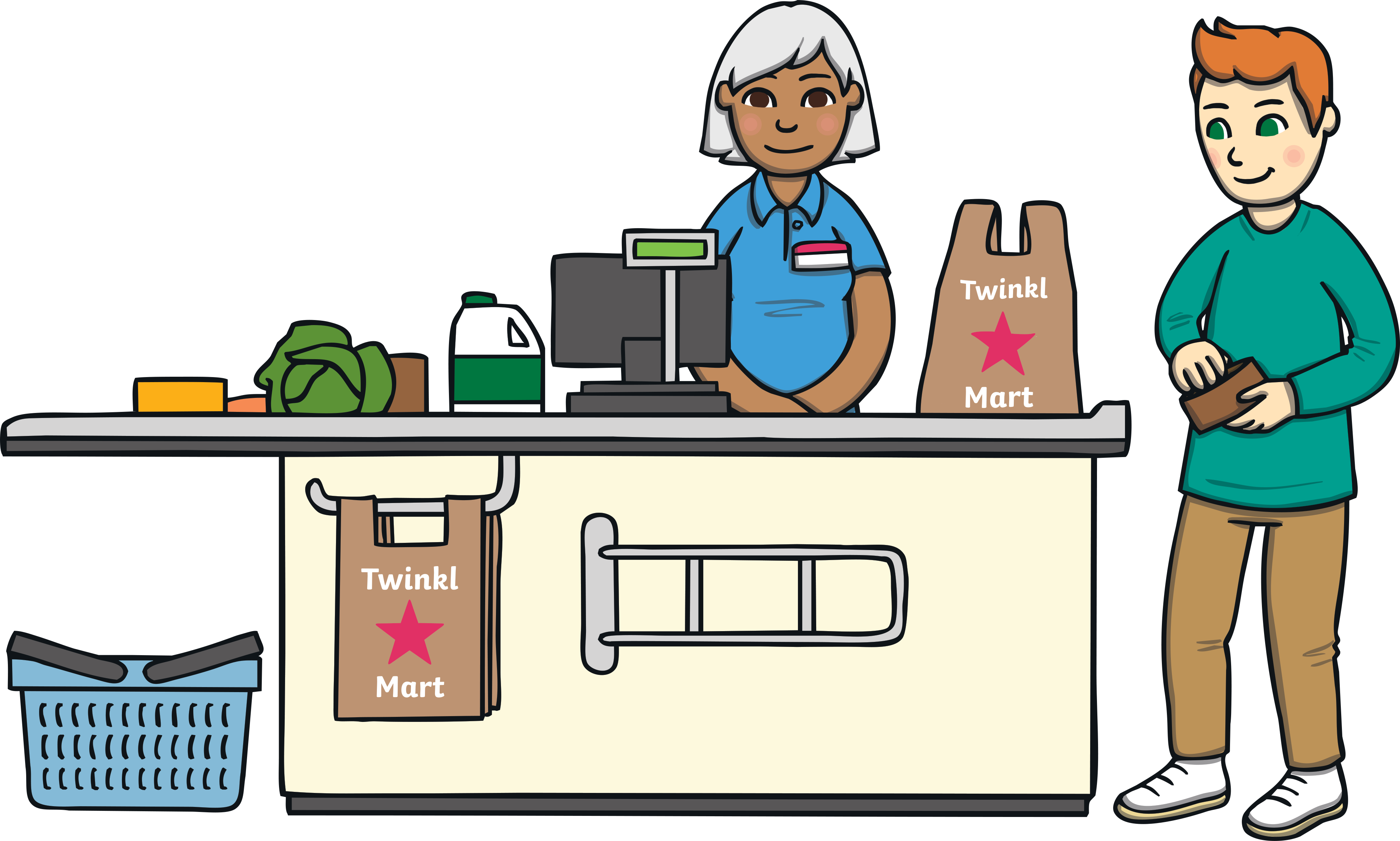 [Speaker Notes: train, nail, paint, tail]
Click to read through each word.
hay
pay
say
ray
day
bay
play
stay
tray
maybe
crayon
ay
ir
au
oe
ie
ea
ew
oy
ey
aw
ou
ue
Click on a letter combination to jump to the appropriate slides
Phase 5 Vowel Digraphs
ou
Sounds like…
ou ou ou
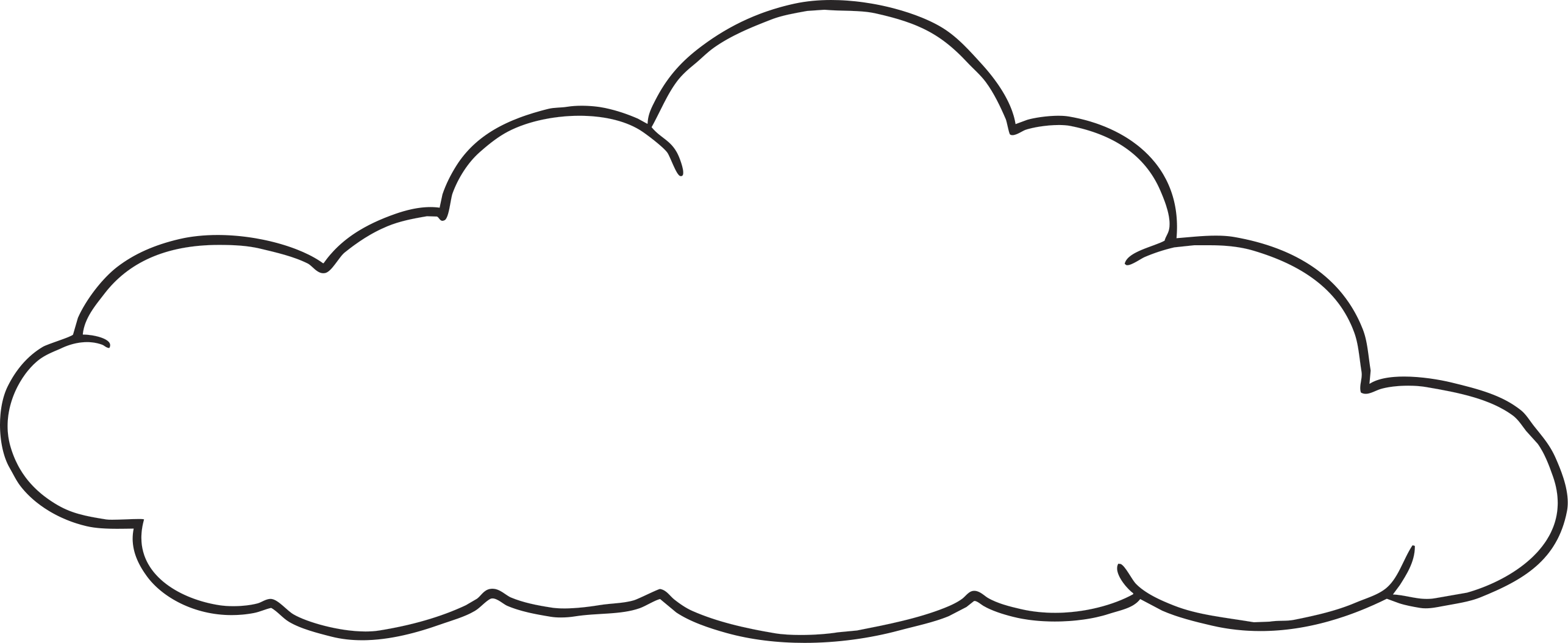 [Speaker Notes: snail]
Write the Sound
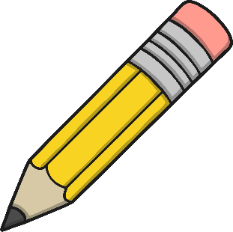 ou
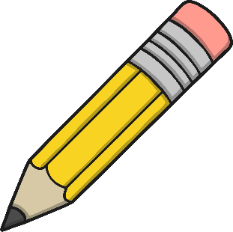 Practise writing the sound with your finger in the air and then on the floor.
Click on the letters to see which words have the ‘ou’ sound.
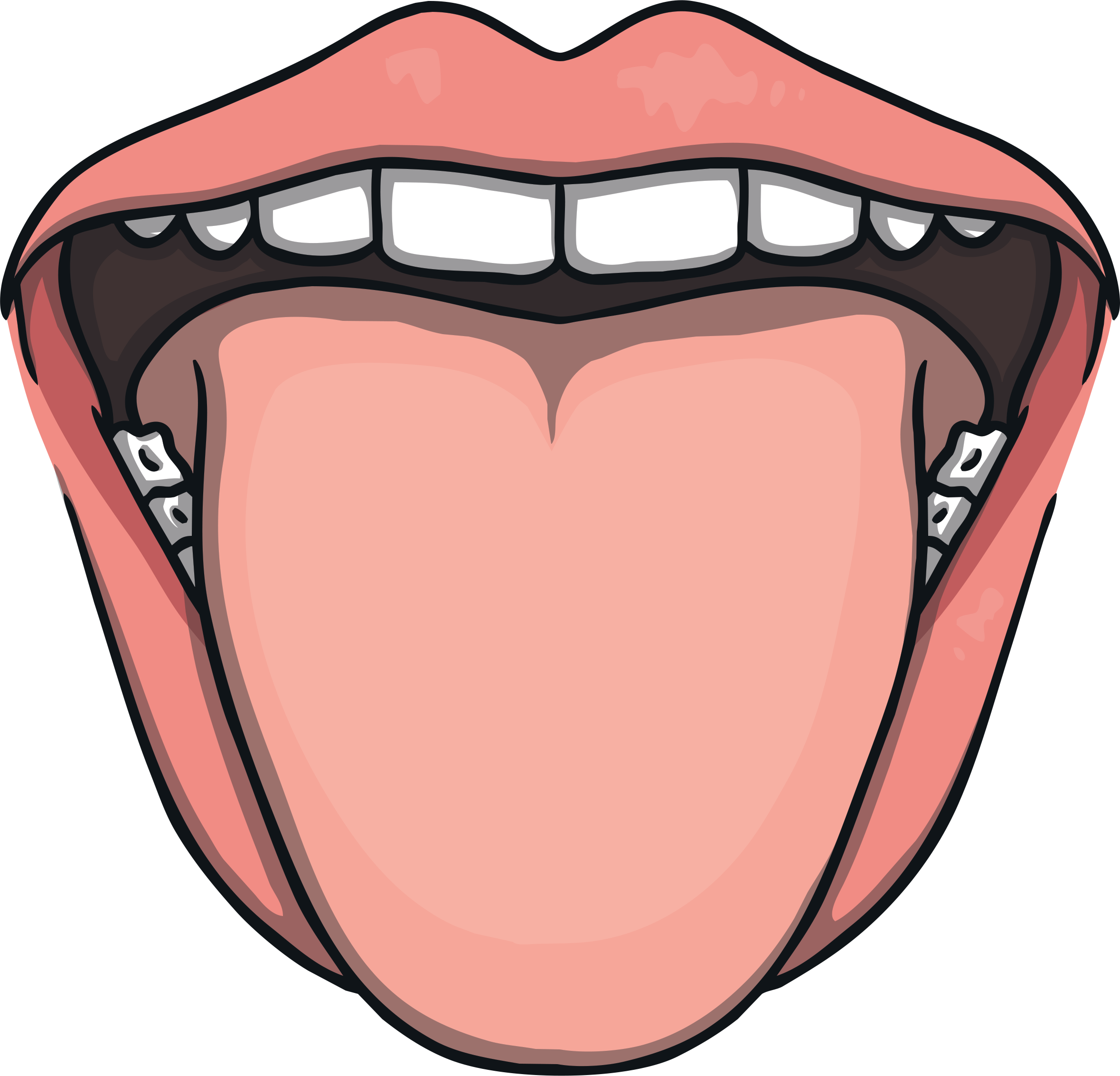 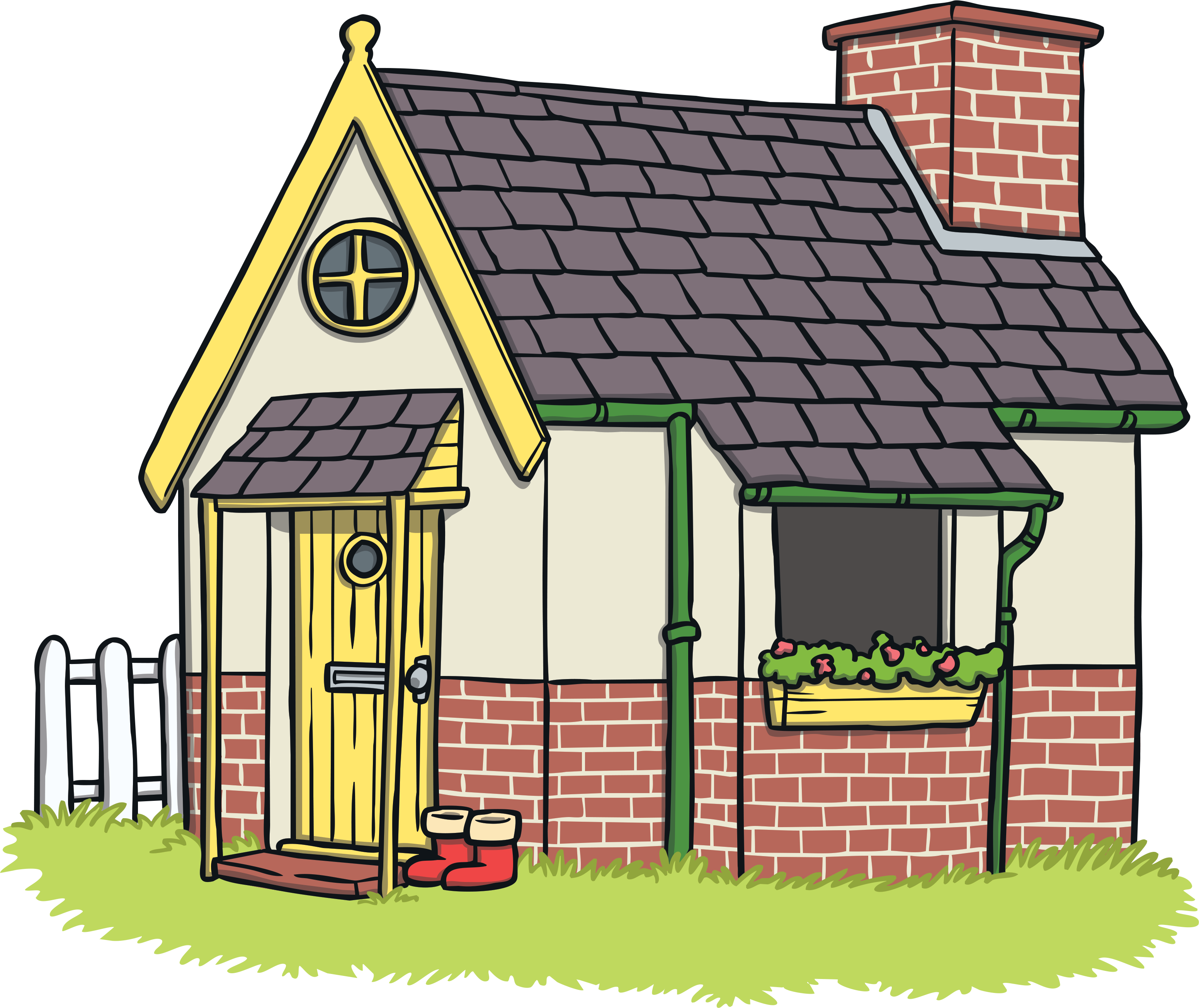 ou
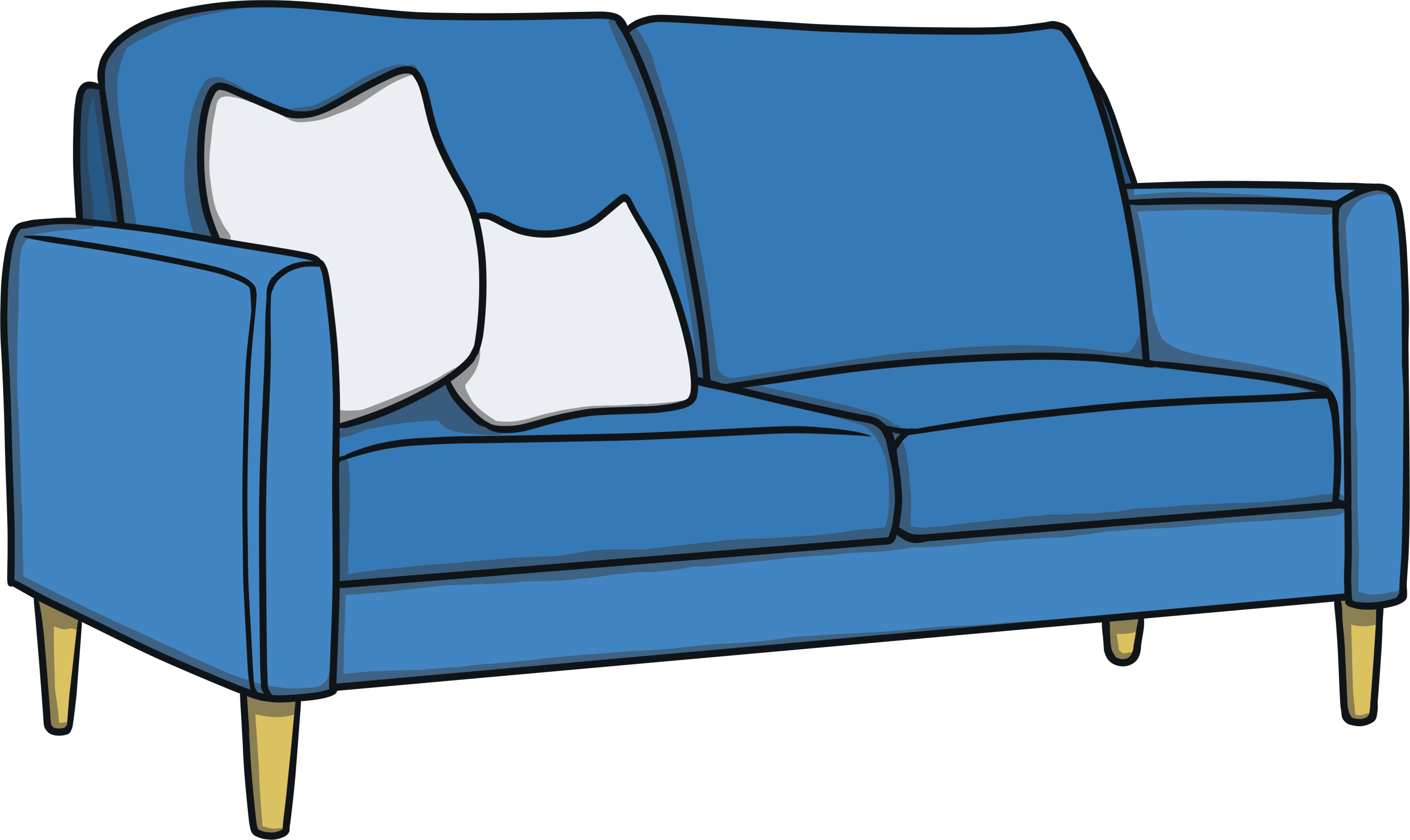 Click to read through each word.
ground
found
count
round
mouth
sound
cloud
house
couch
ay
ir
au
oe
ie
ea
ew
oy
ey
aw
ou
ue
Click on a letter combination to jump to the appropriate slides
Phase 5 Vowel Digraphs
ie
Sounds like…
ie ie ie
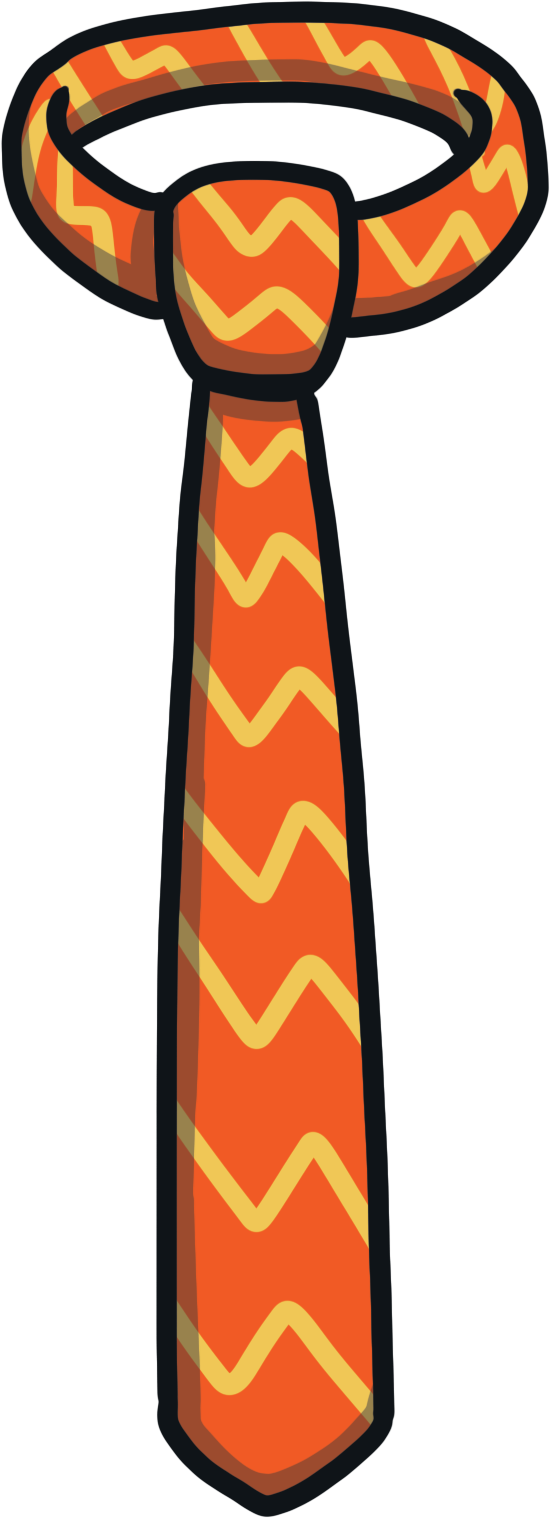 [Speaker Notes: snail]
Write the Sound
ie
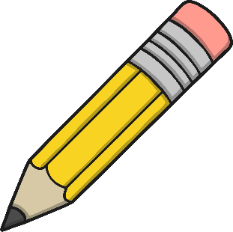 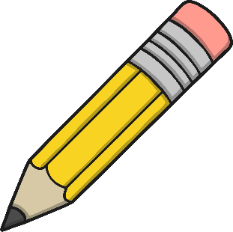 Practise writing the sound with your finger in the air and then on the floor.
Click on the letters to see which words have the ‘ie’ sound.
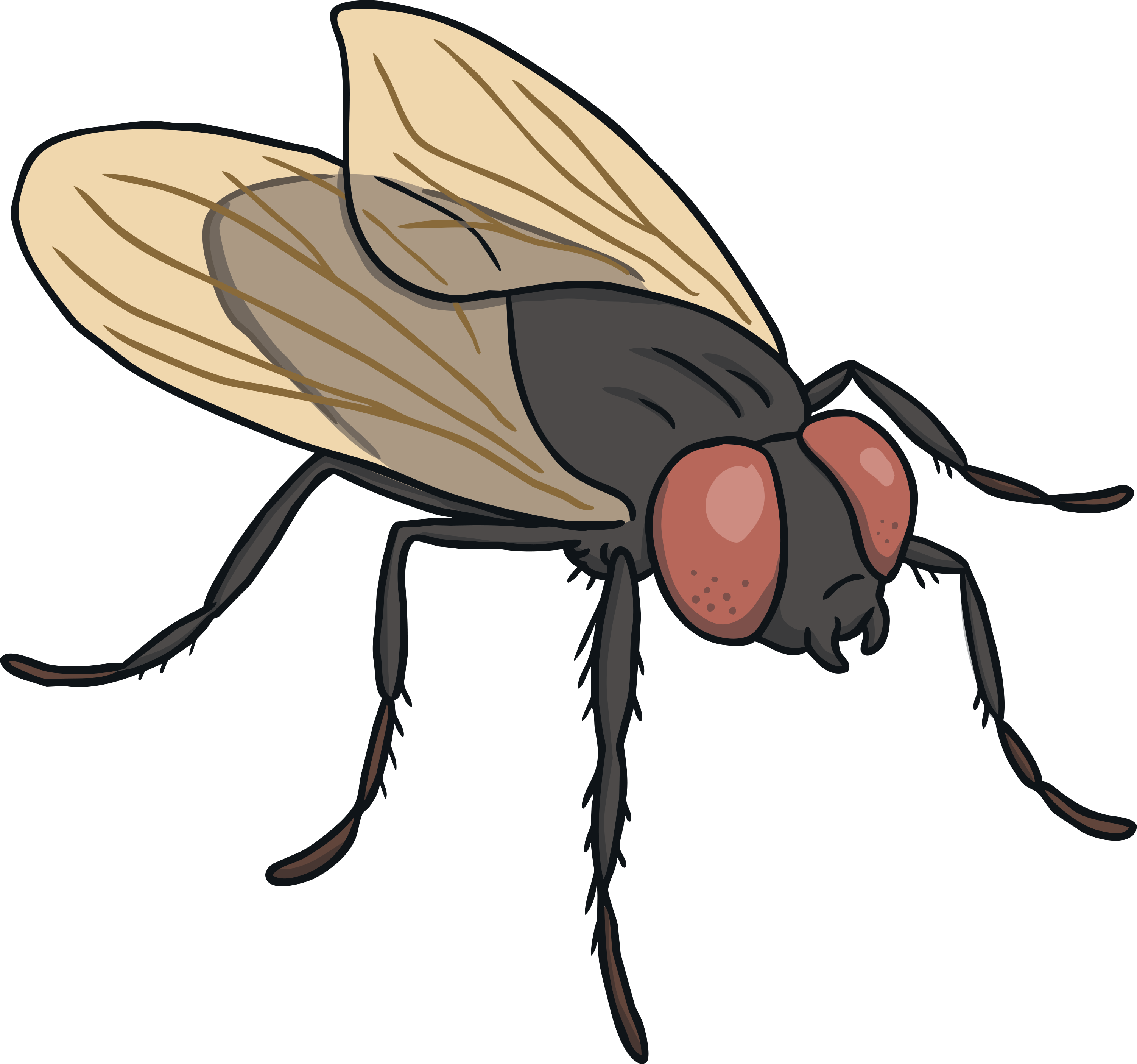 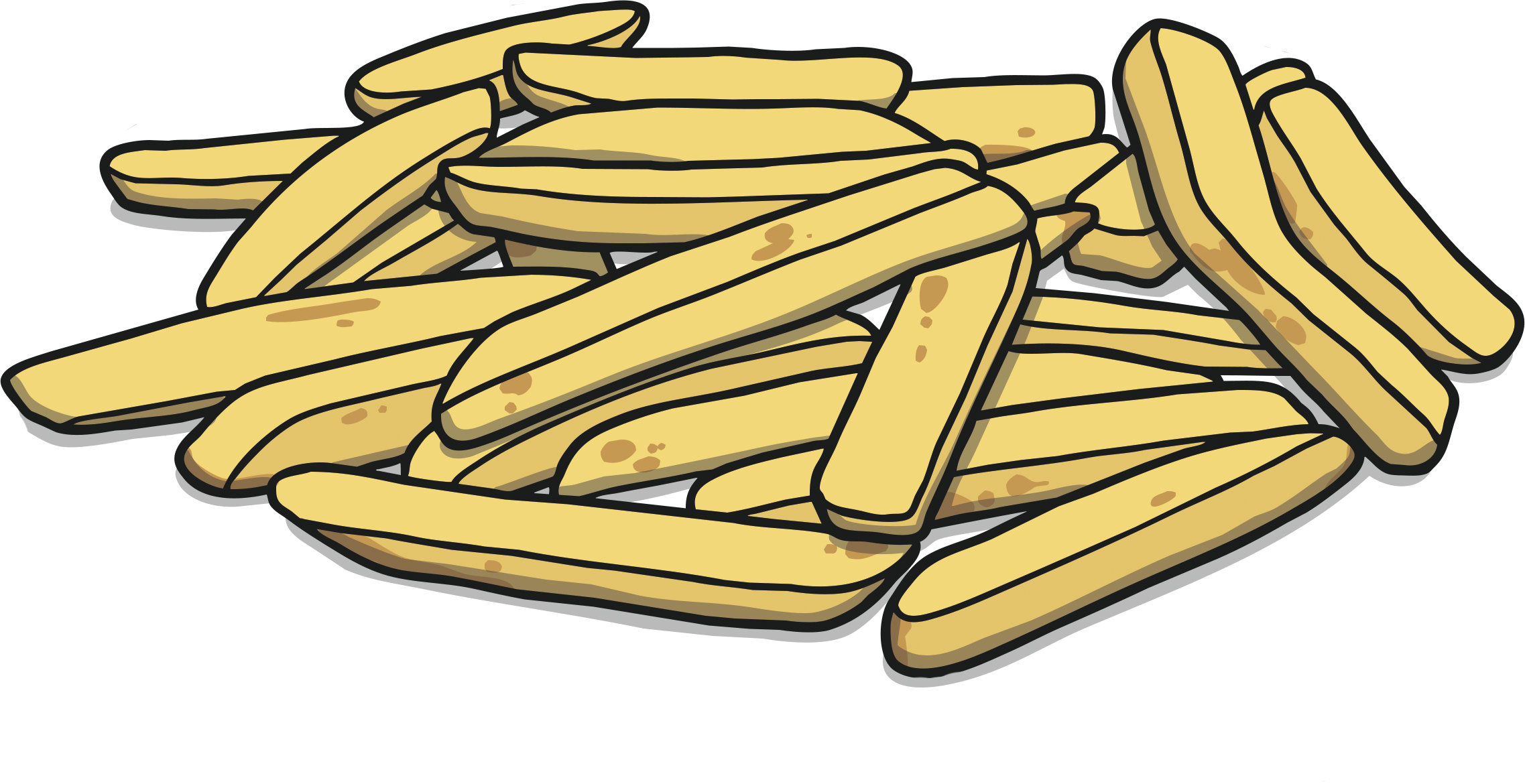 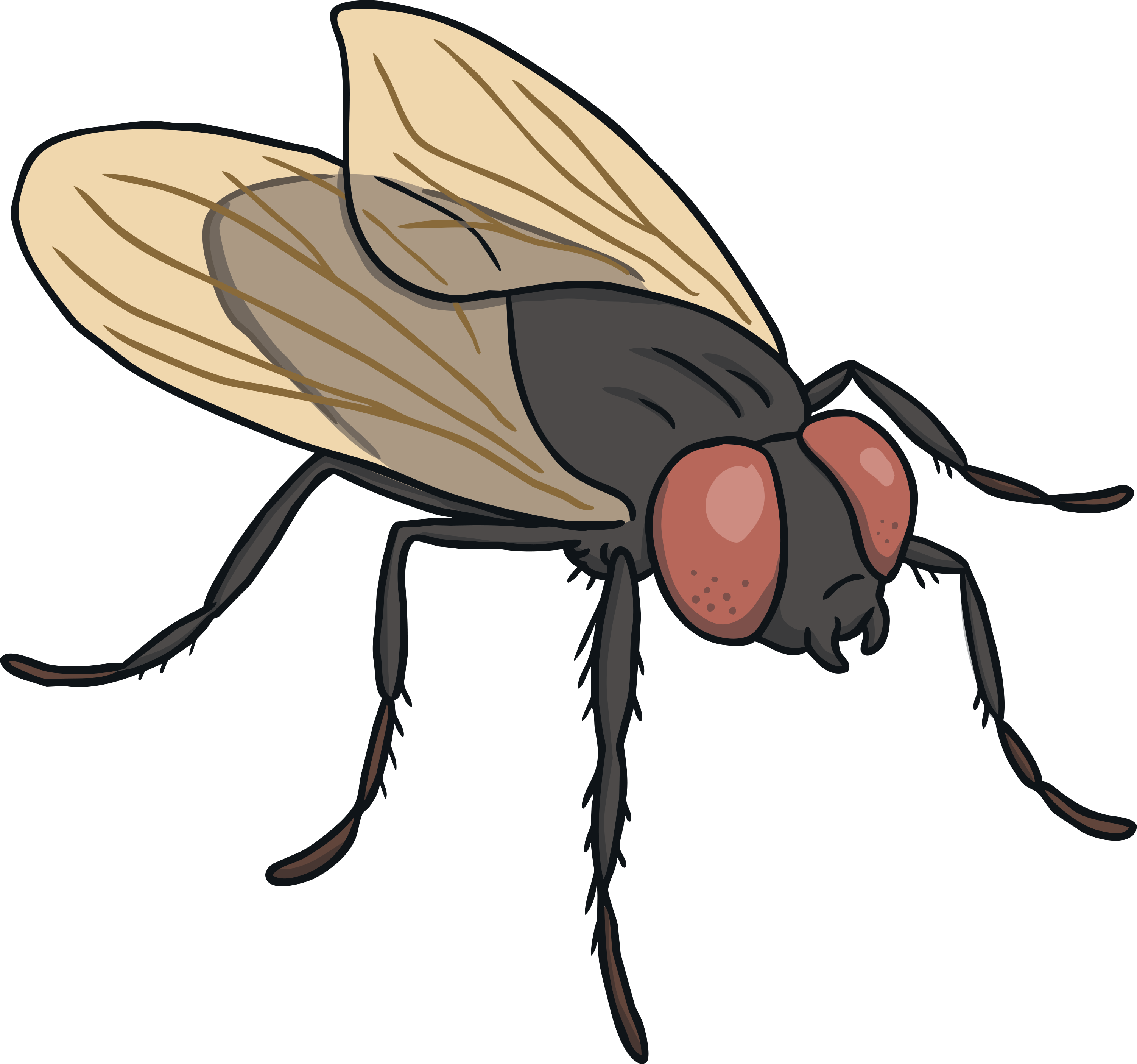 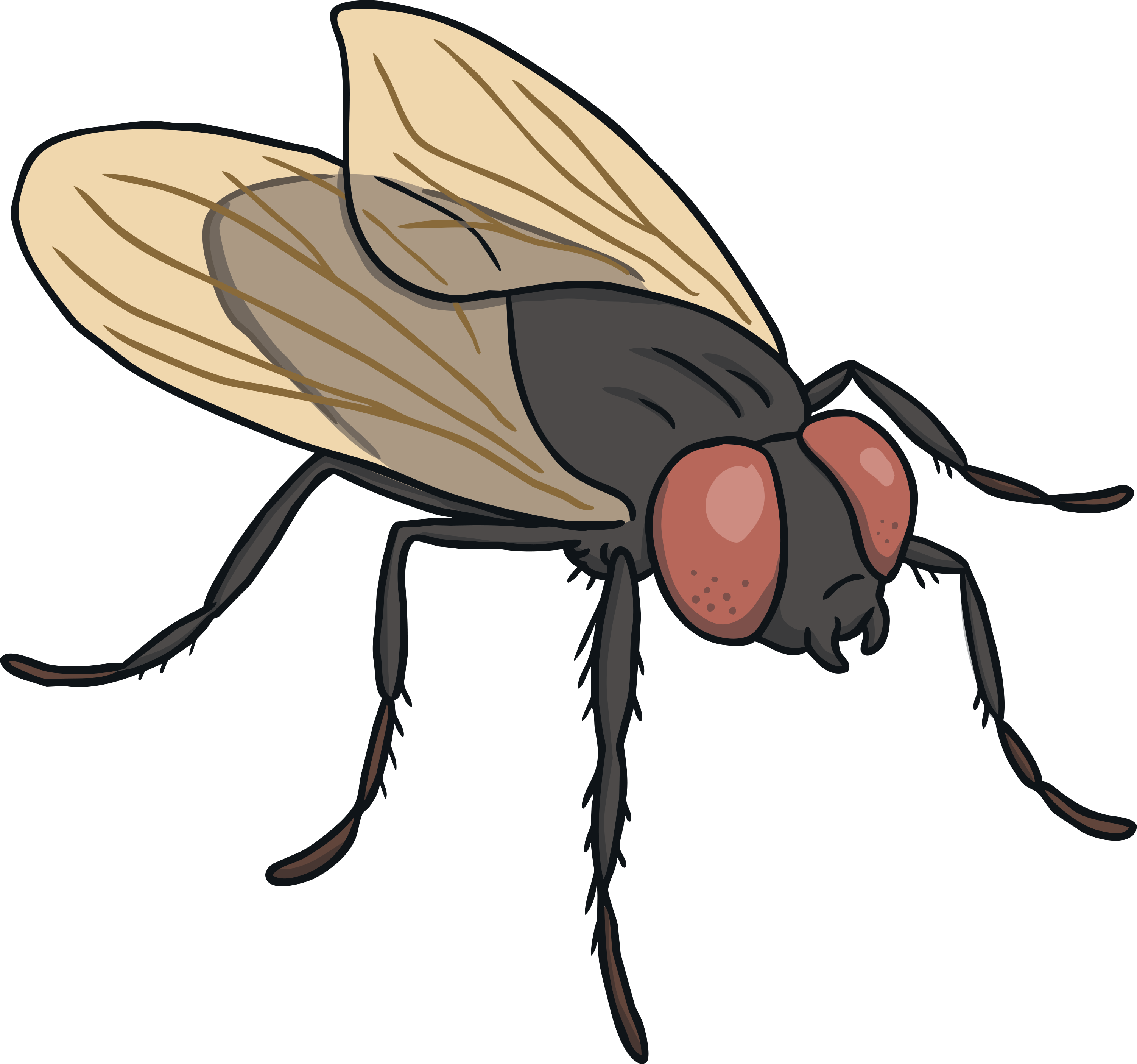 ie
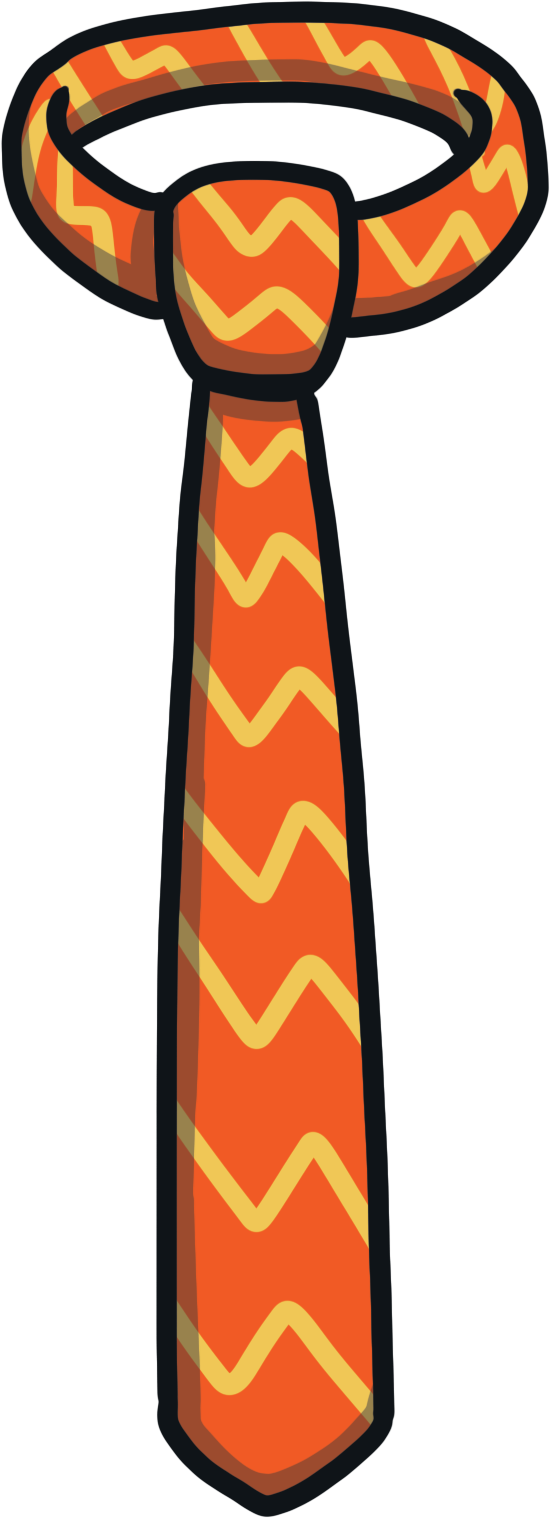 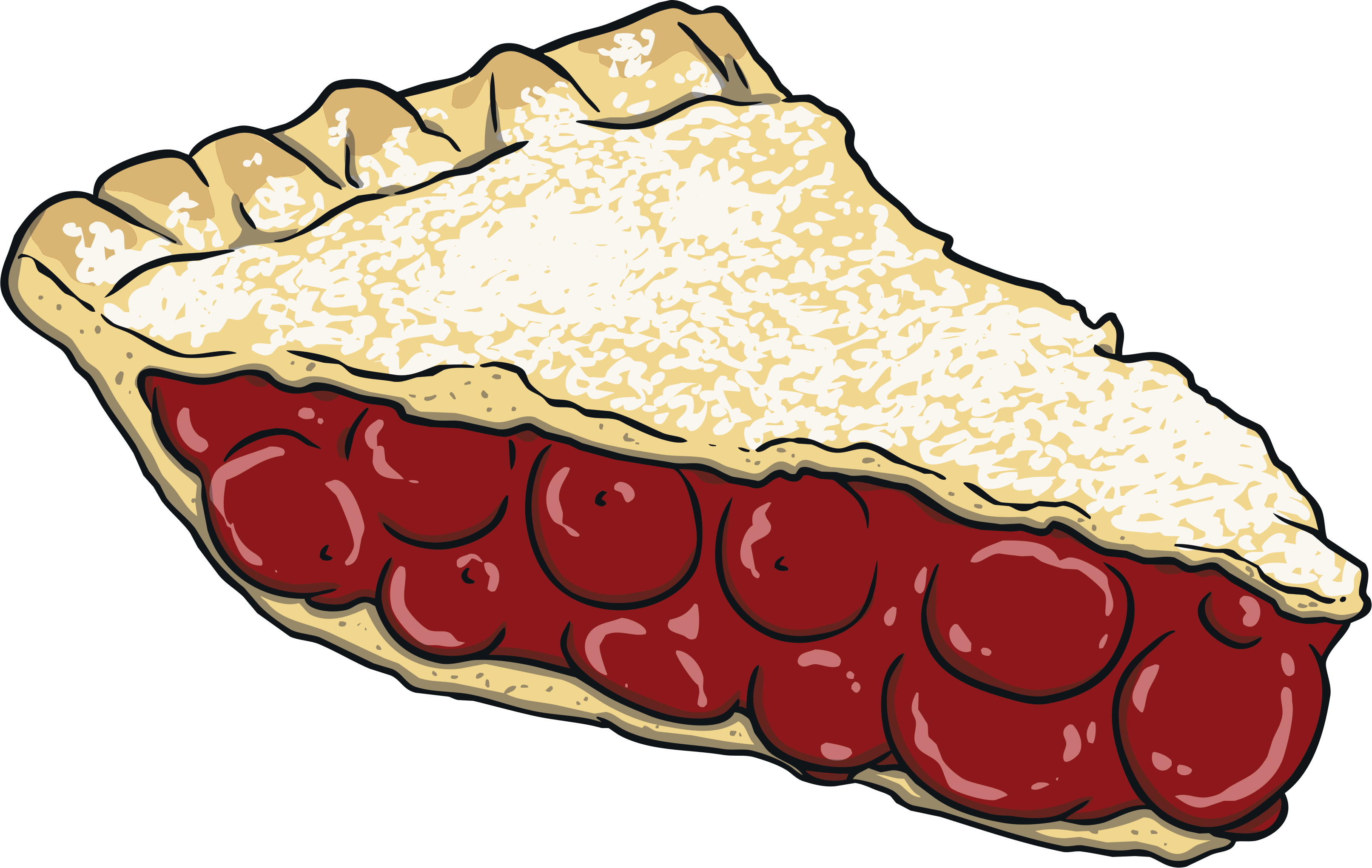 [Speaker Notes: train, nail, paint, tail]
Click to read through each word.
cried
flies
fries
fried
tie
lie
pie
spied
die
tried
ay
ir
au
oe
ie
ea
ew
oy
ey
aw
ou
ue
Click on a letter combination to jump to the appropriate slides
Phase 5 Vowel Digraphs
oy
Sounds like…
oy oy oy
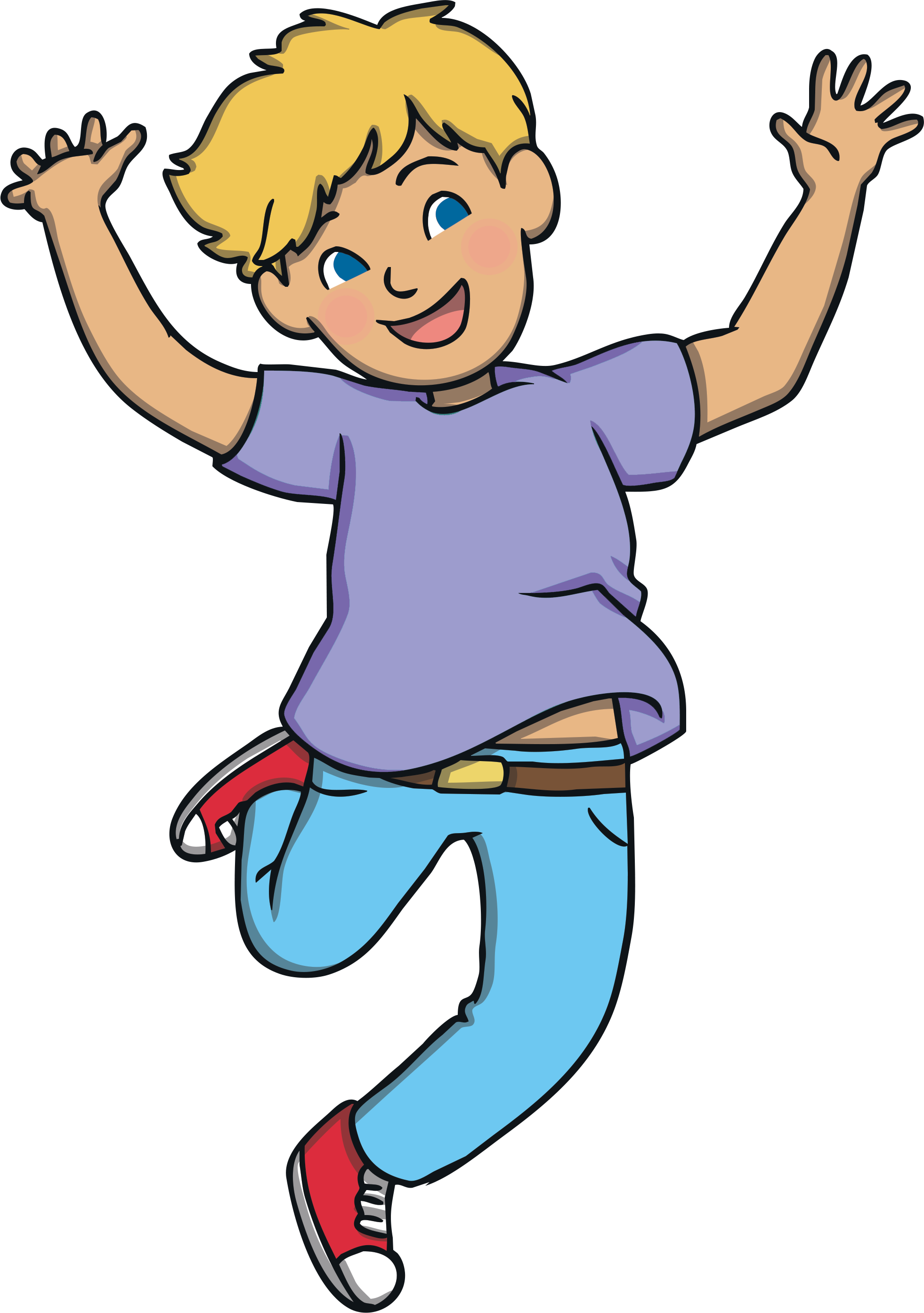 [Speaker Notes: snail]
Write the Sound
oy
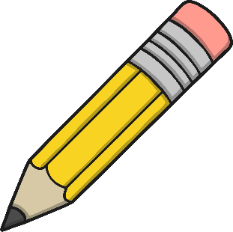 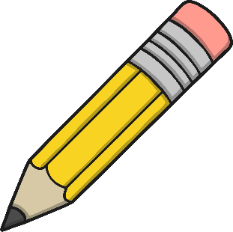 Practise writing the sound with your finger in the air and then on the floor.
Click on the letters to see which words have the ‘oy’ sound.
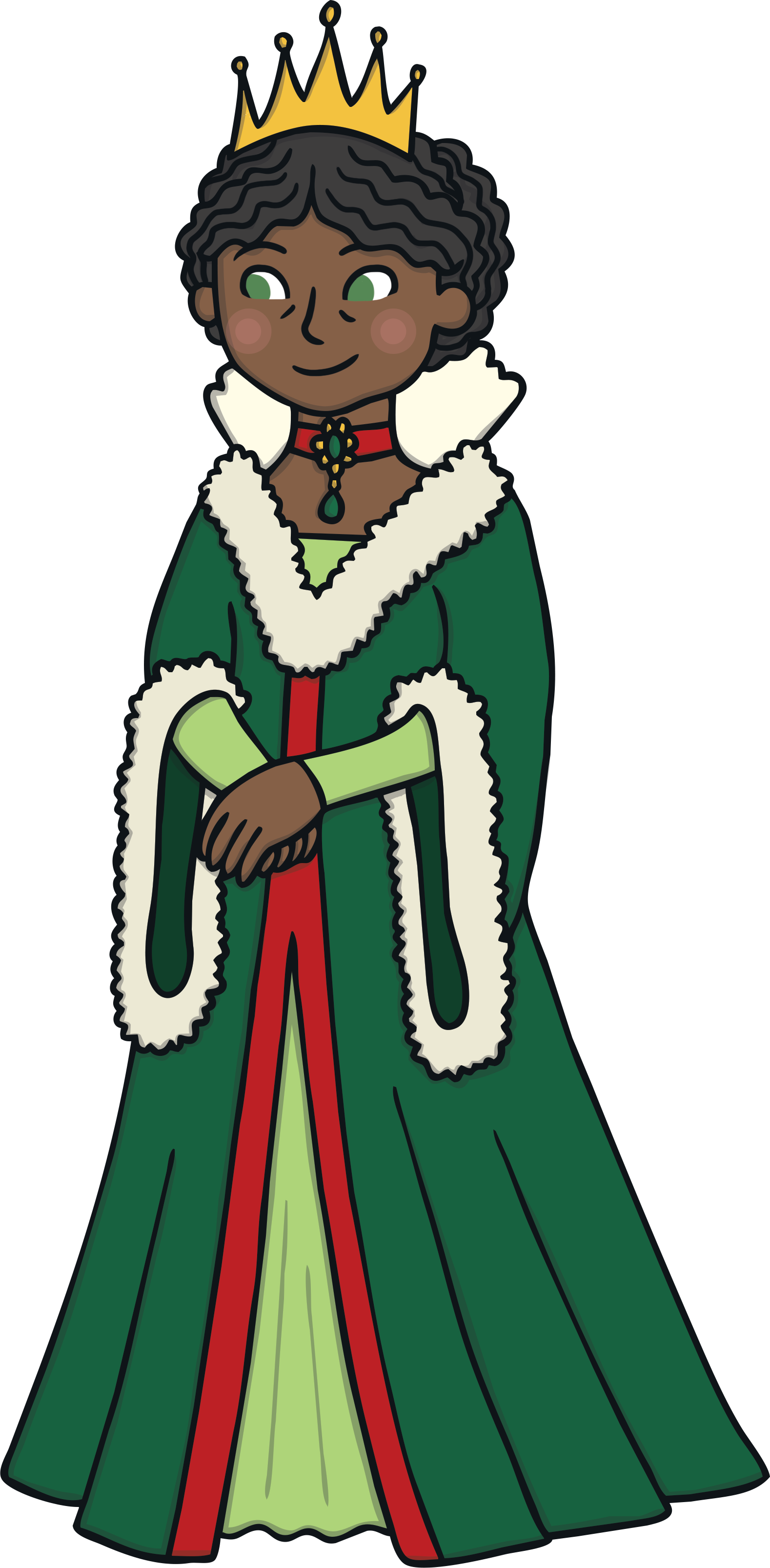 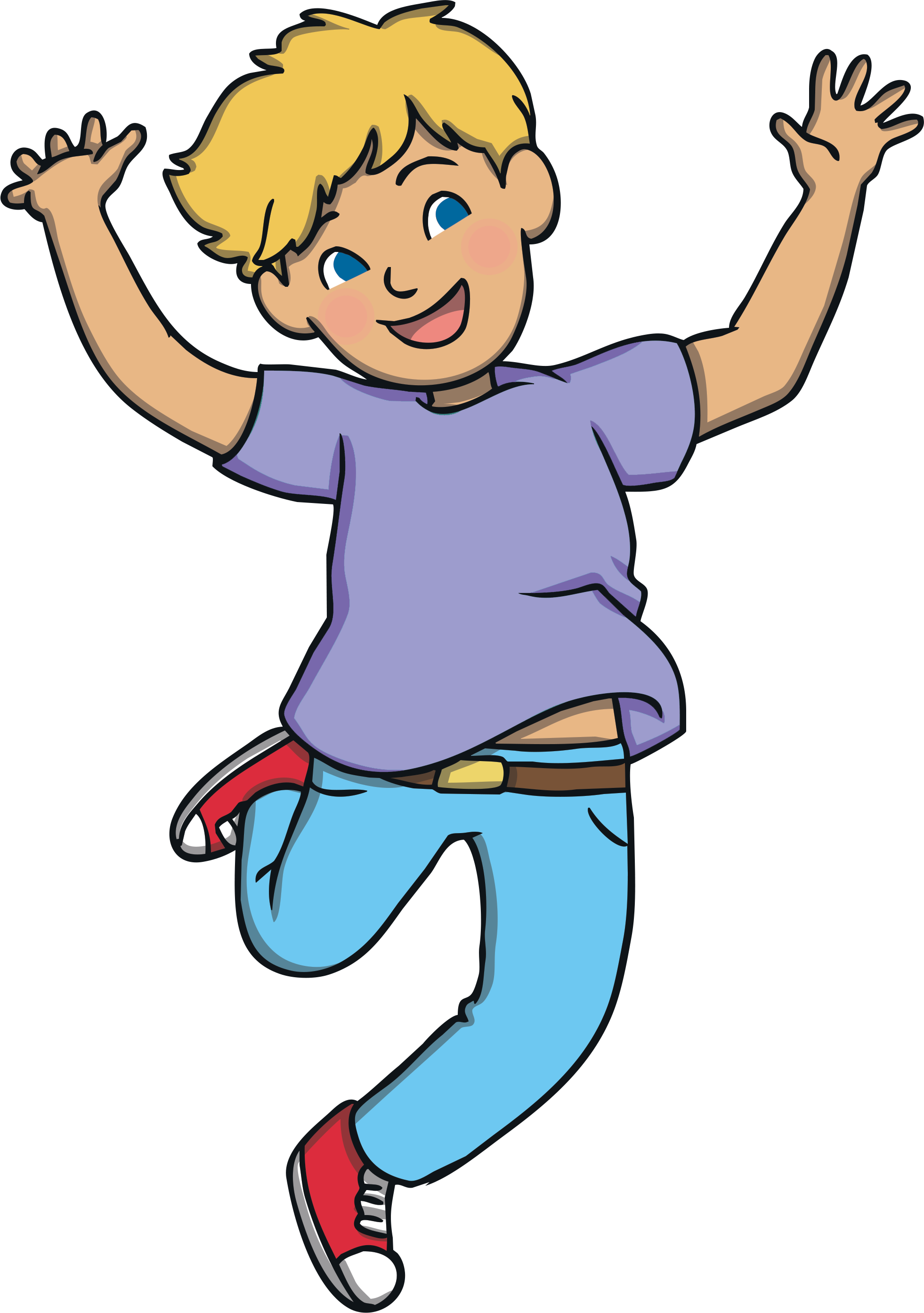 oy
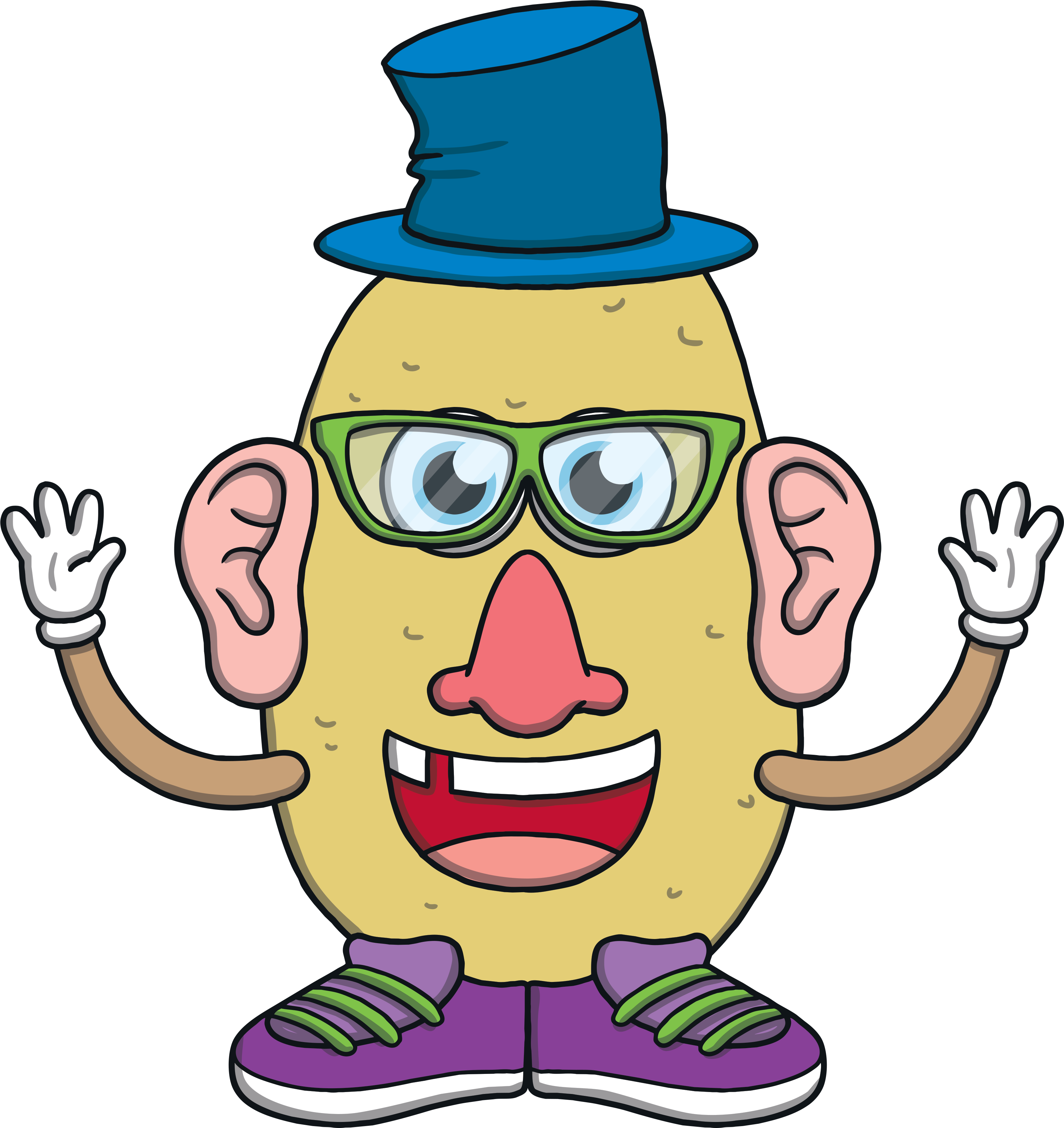 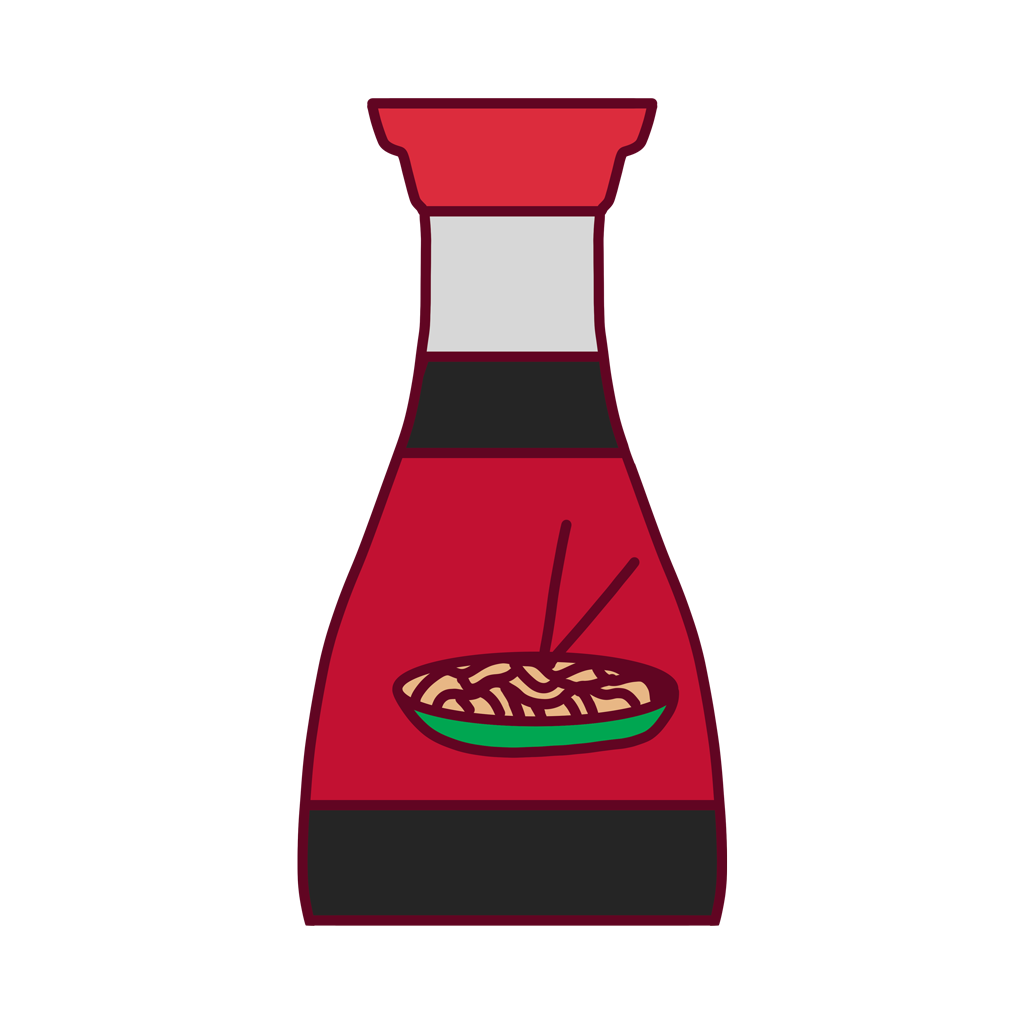 [Speaker Notes: train, nail, paint, tail]
Click to read through each word.
royal
toy
boy
enjoy
joy
soy
annoyed
oyster
destroy
loyal
ay
ir
au
oe
ie
ea
ew
oy
ey
aw
ou
ue
Click on a letter combination to jump to the appropriate slides
Phase 5 Vowel Digraphs
ir
Sounds like…
ir ir ir
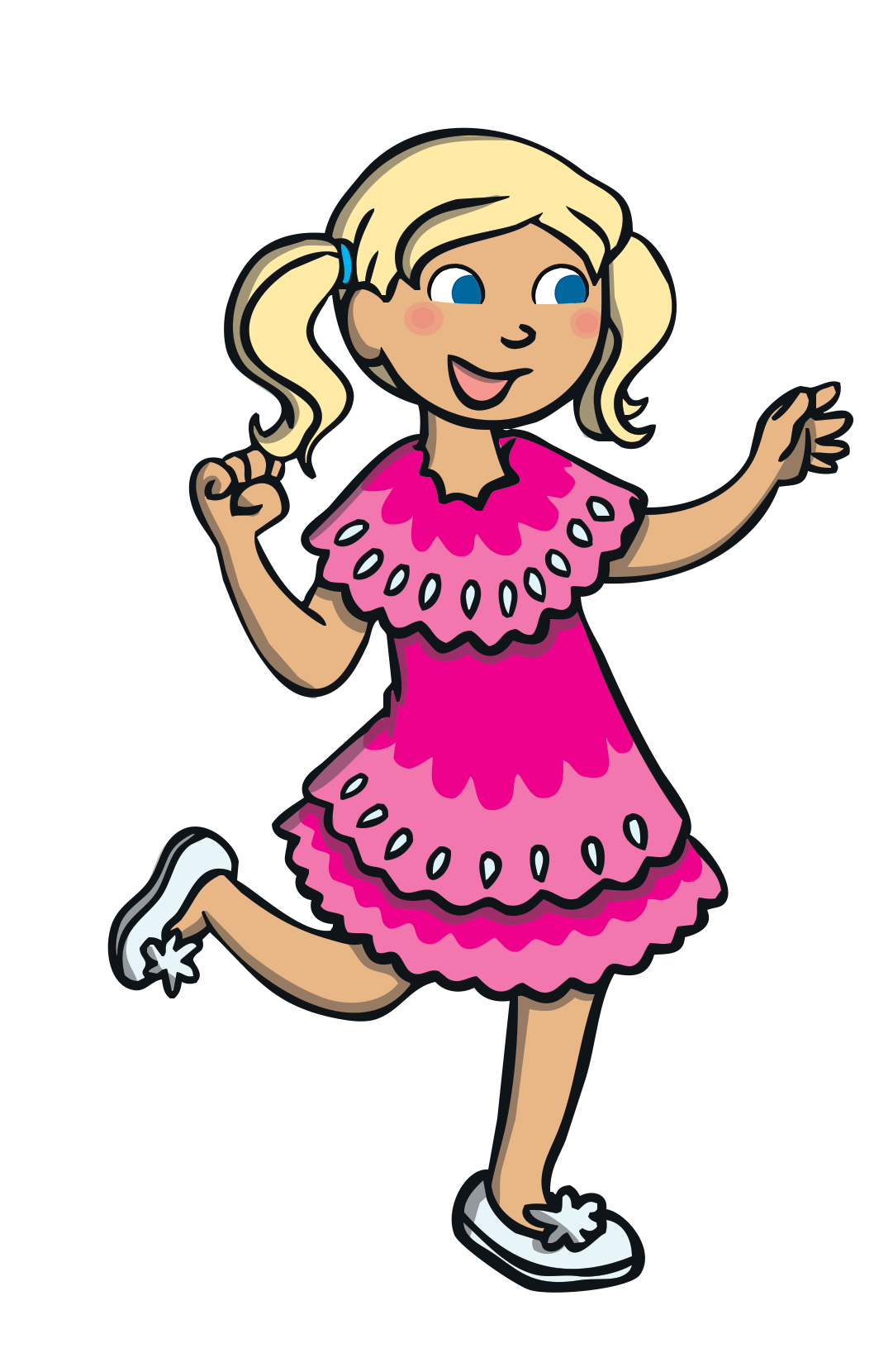 [Speaker Notes: snail]
Write the Sound
ir
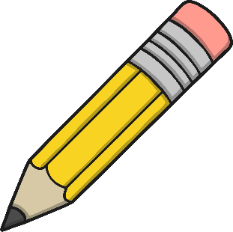 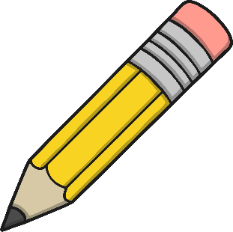 Practise writing the sound with your finger in the air and then on the floor.
Click on the letters to see which words have the ‘ir’ sound.
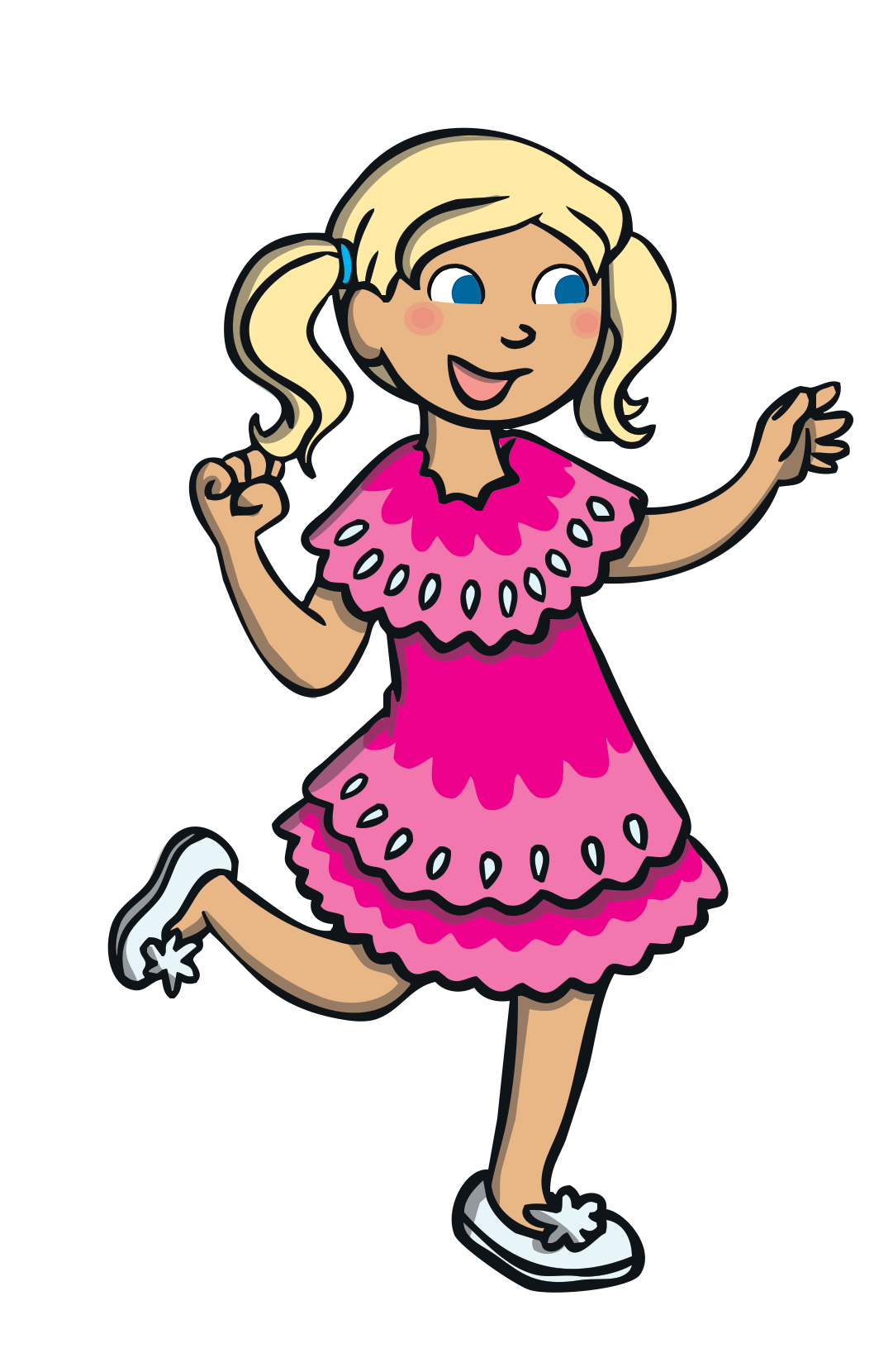 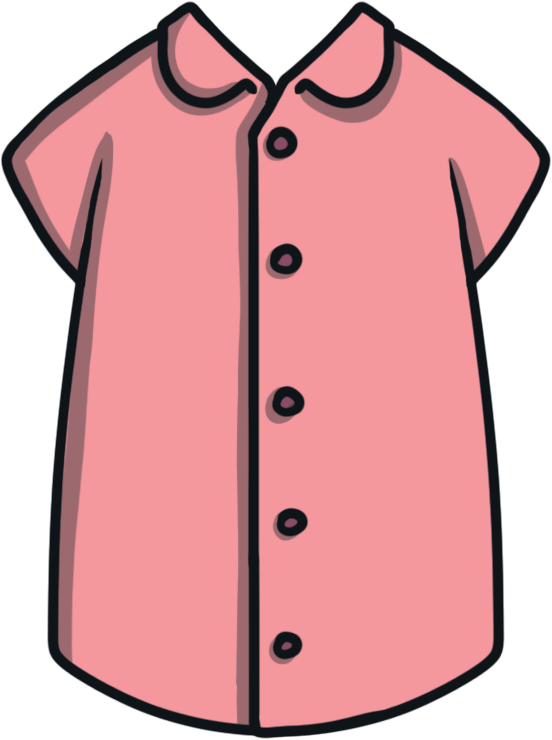 ir
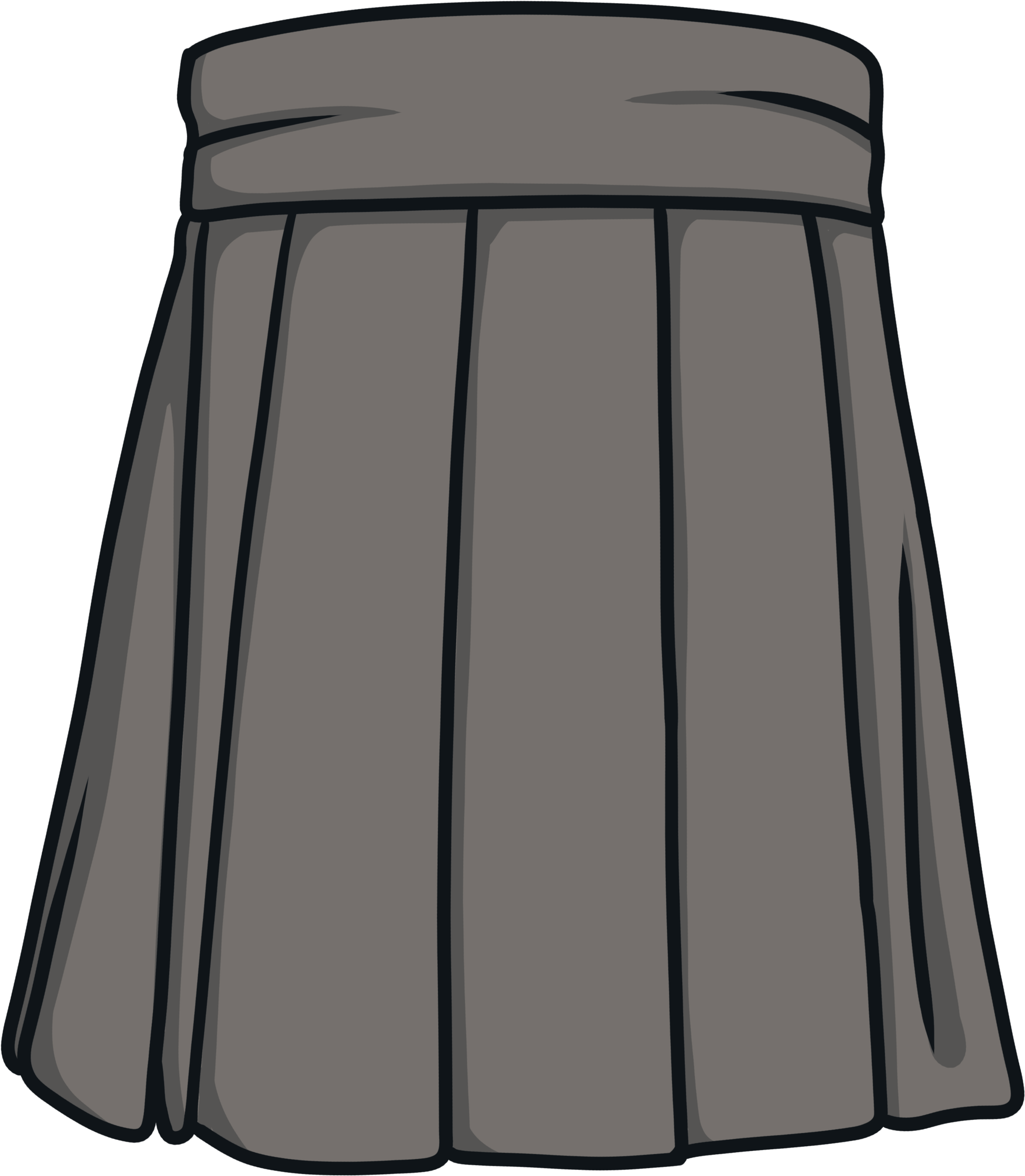 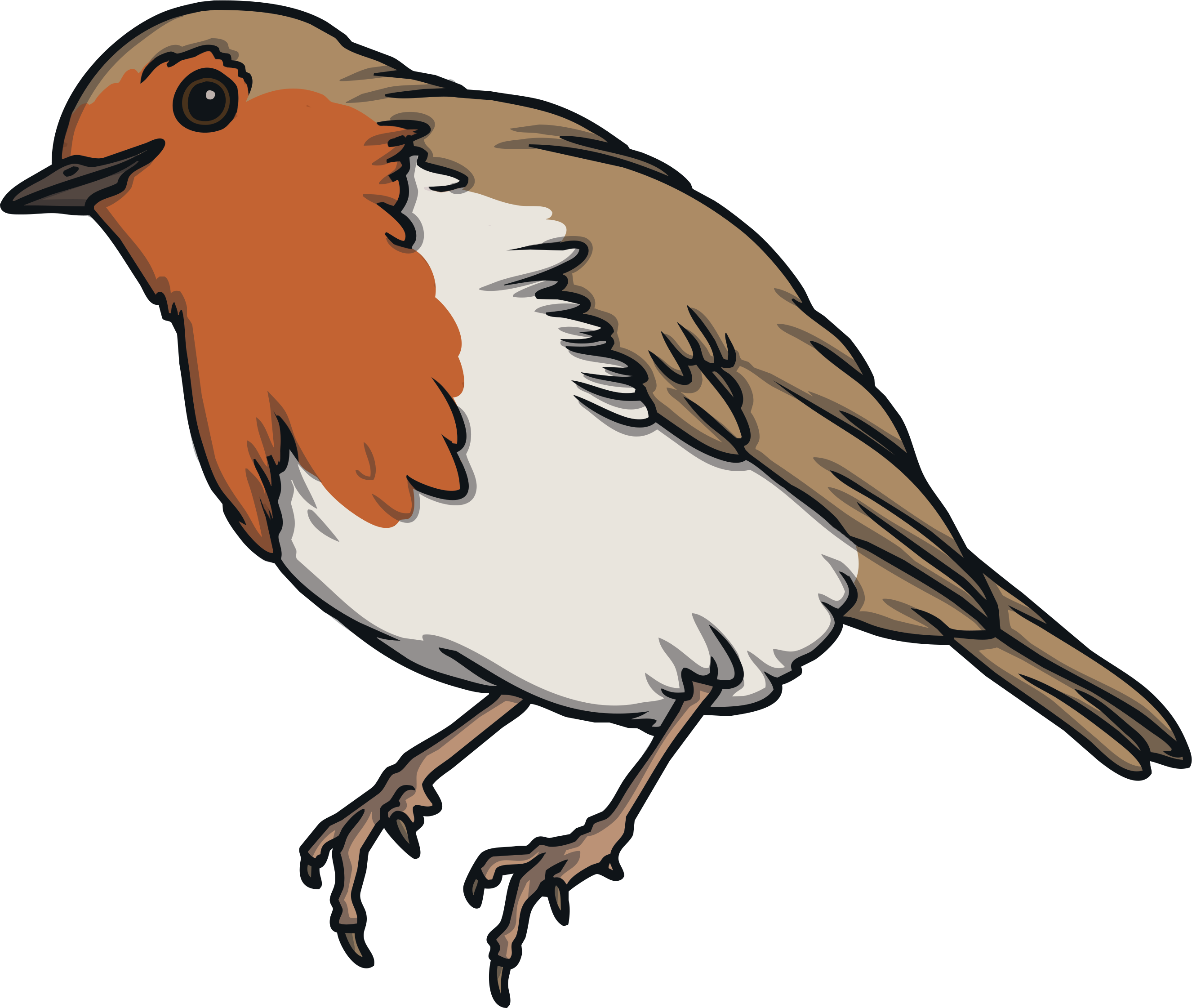 [Speaker Notes: train, nail, paint, tail]
Click to read through each word.
skirt
first
bird
sir
thirst
girl
shirt
birth
dirt
firm
ay
ir
au
oe
ie
ea
ew
oy
ey
aw
ou
ue
Click on a letter combination to jump to the appropriate slides
Phase 5 Vowel Digraphs
ue
Sounds like…
ue ue ue
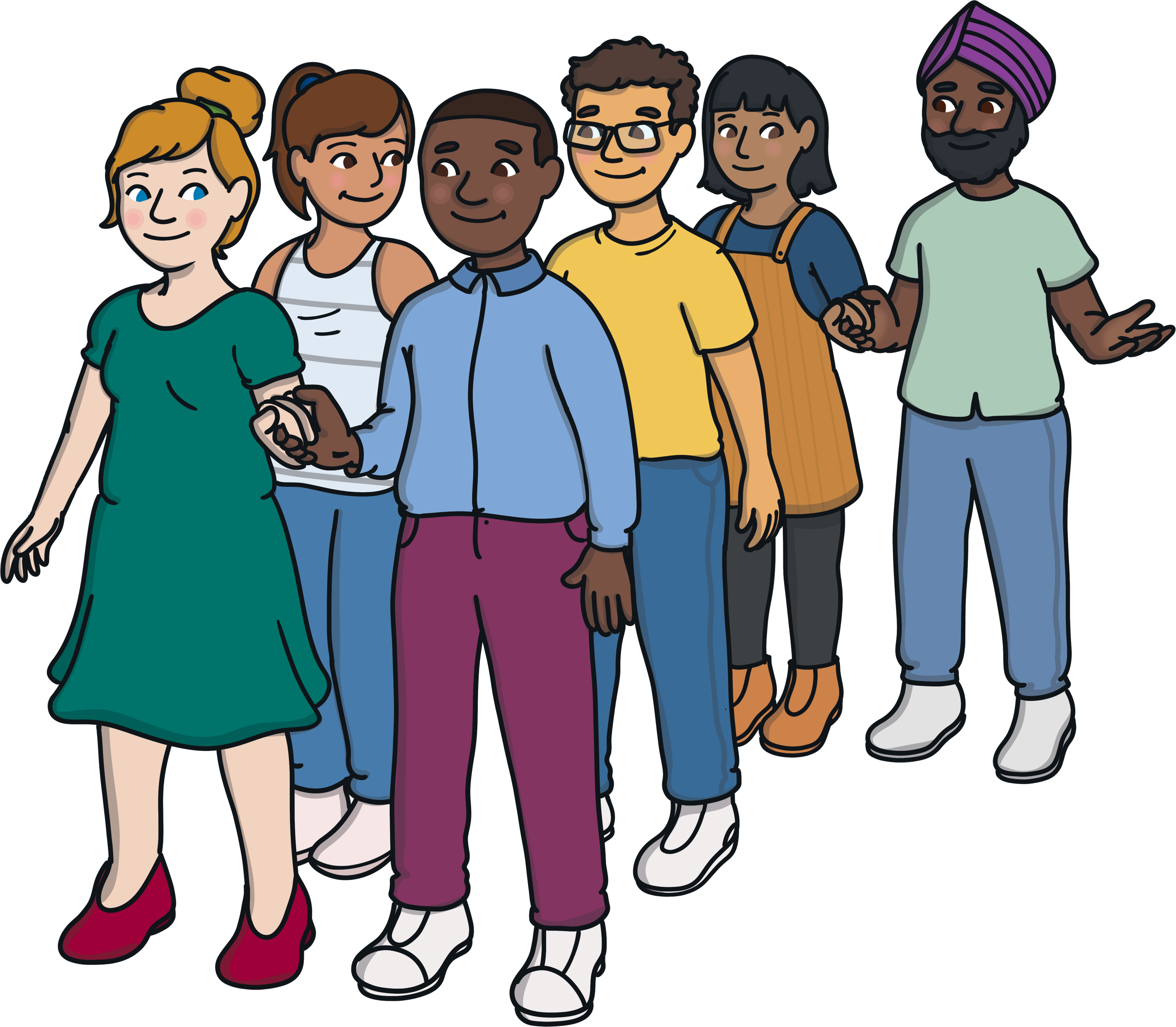 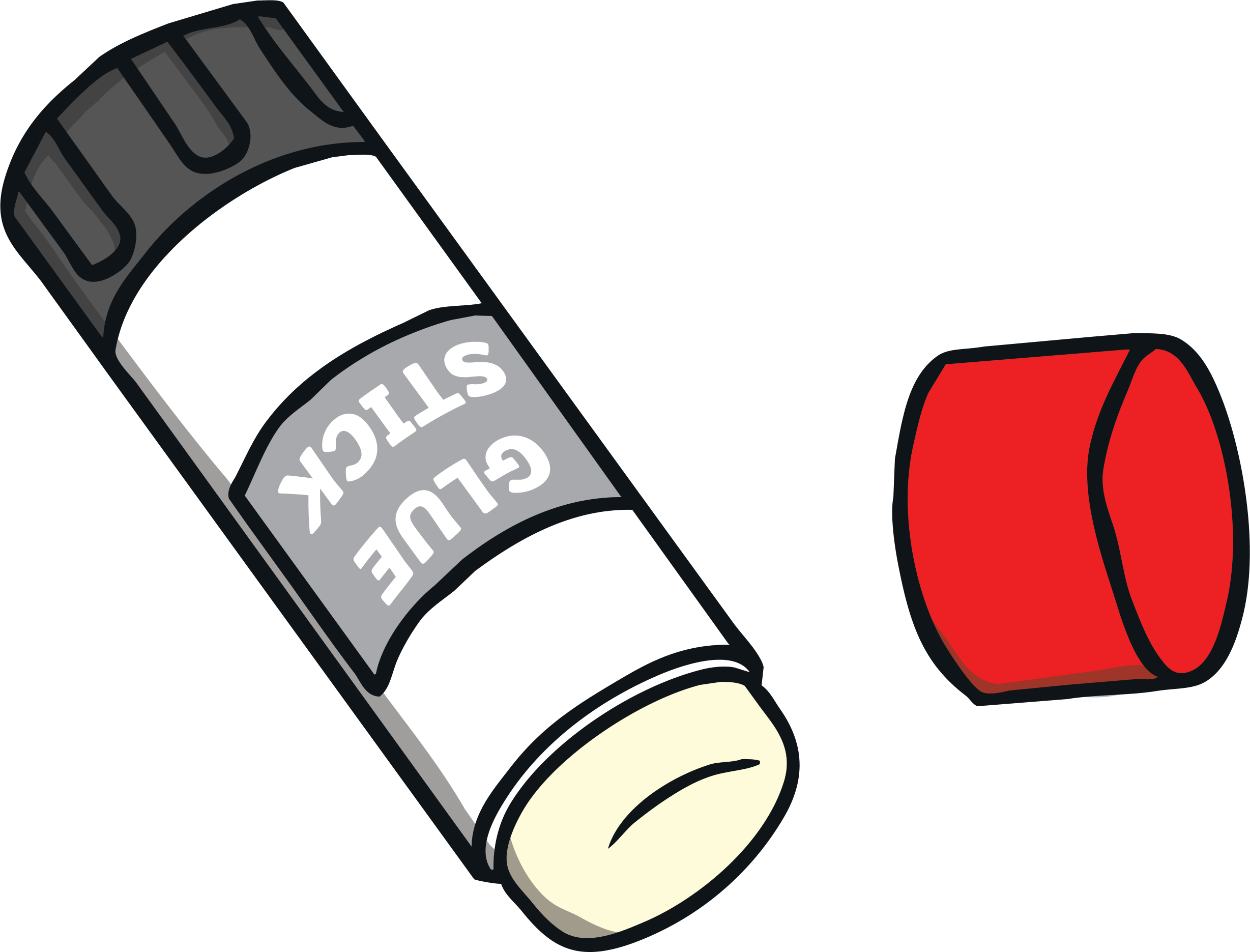 [Speaker Notes: snail]
Write the Sound
ue
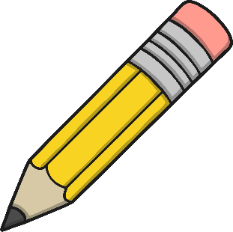 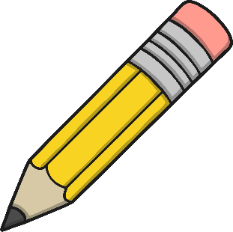 Practise writing the sound with your finger in the air and then on the floor.
Click on the letters to see which words have the ‘ue’ sound.
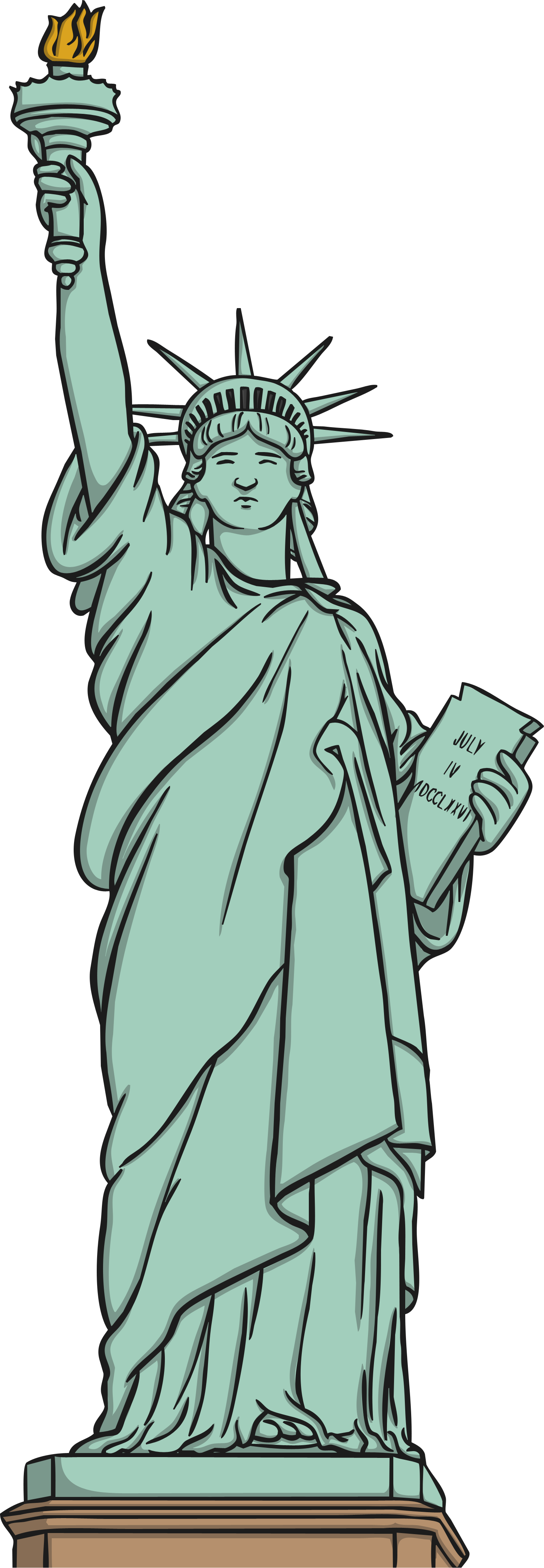 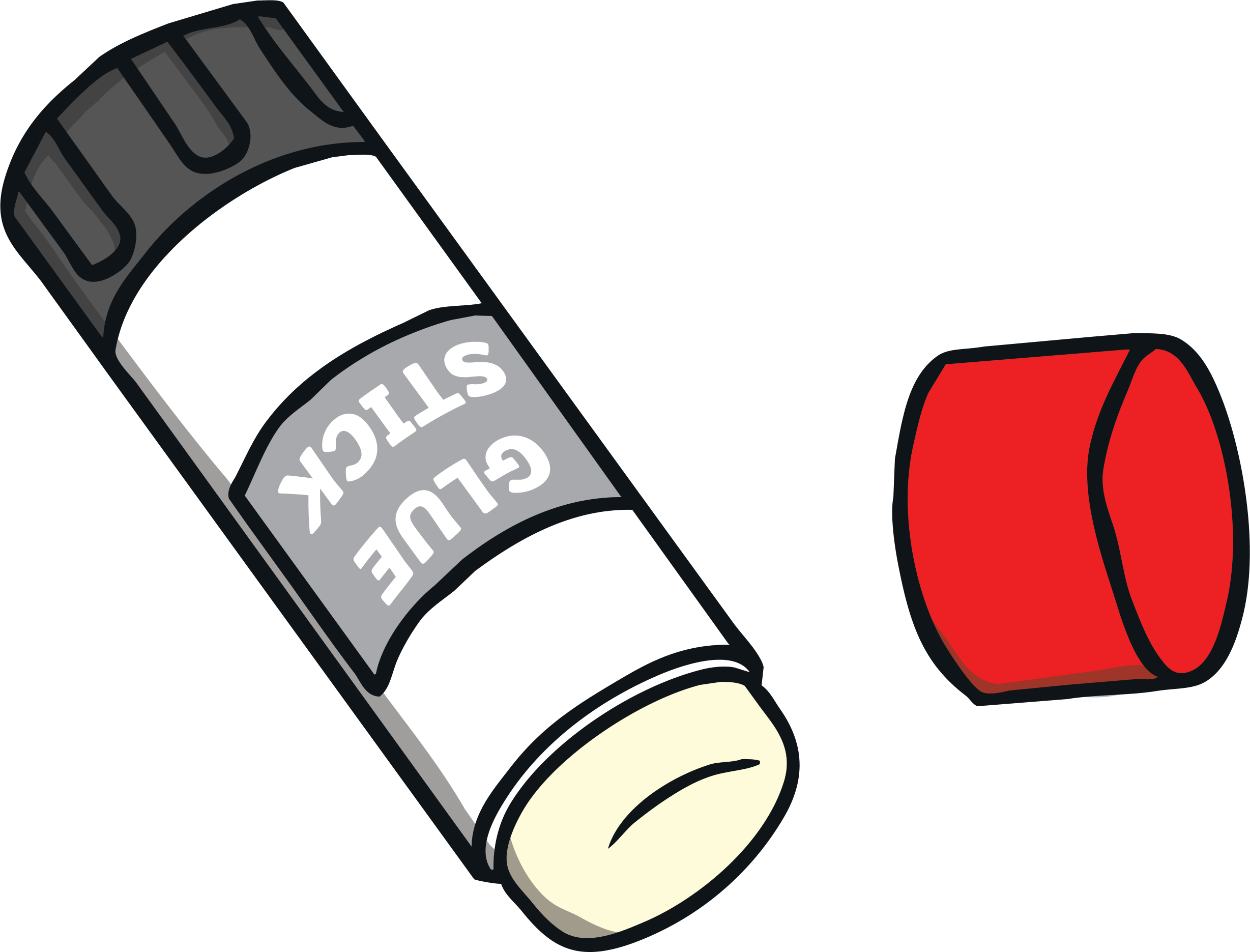 ue
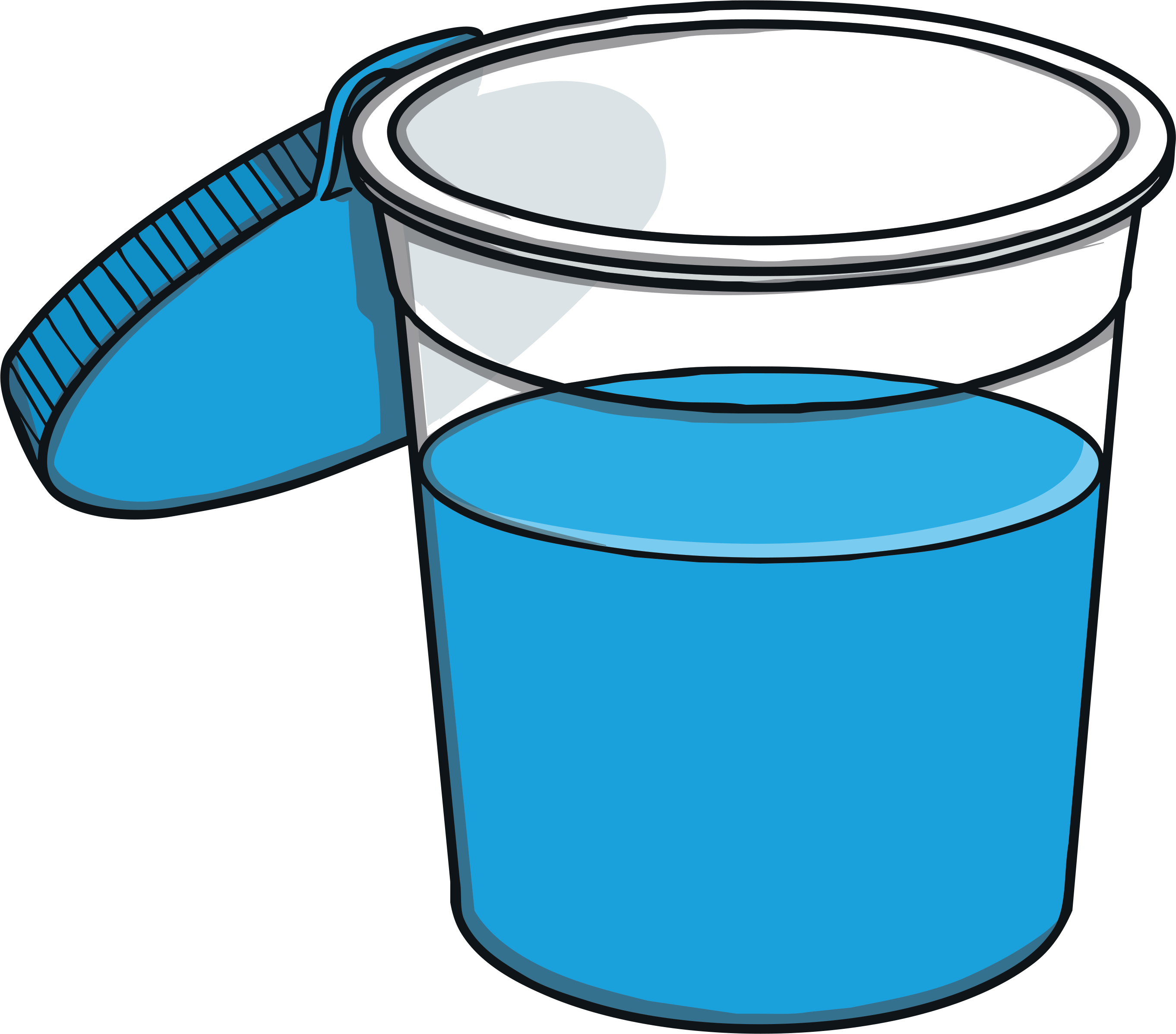 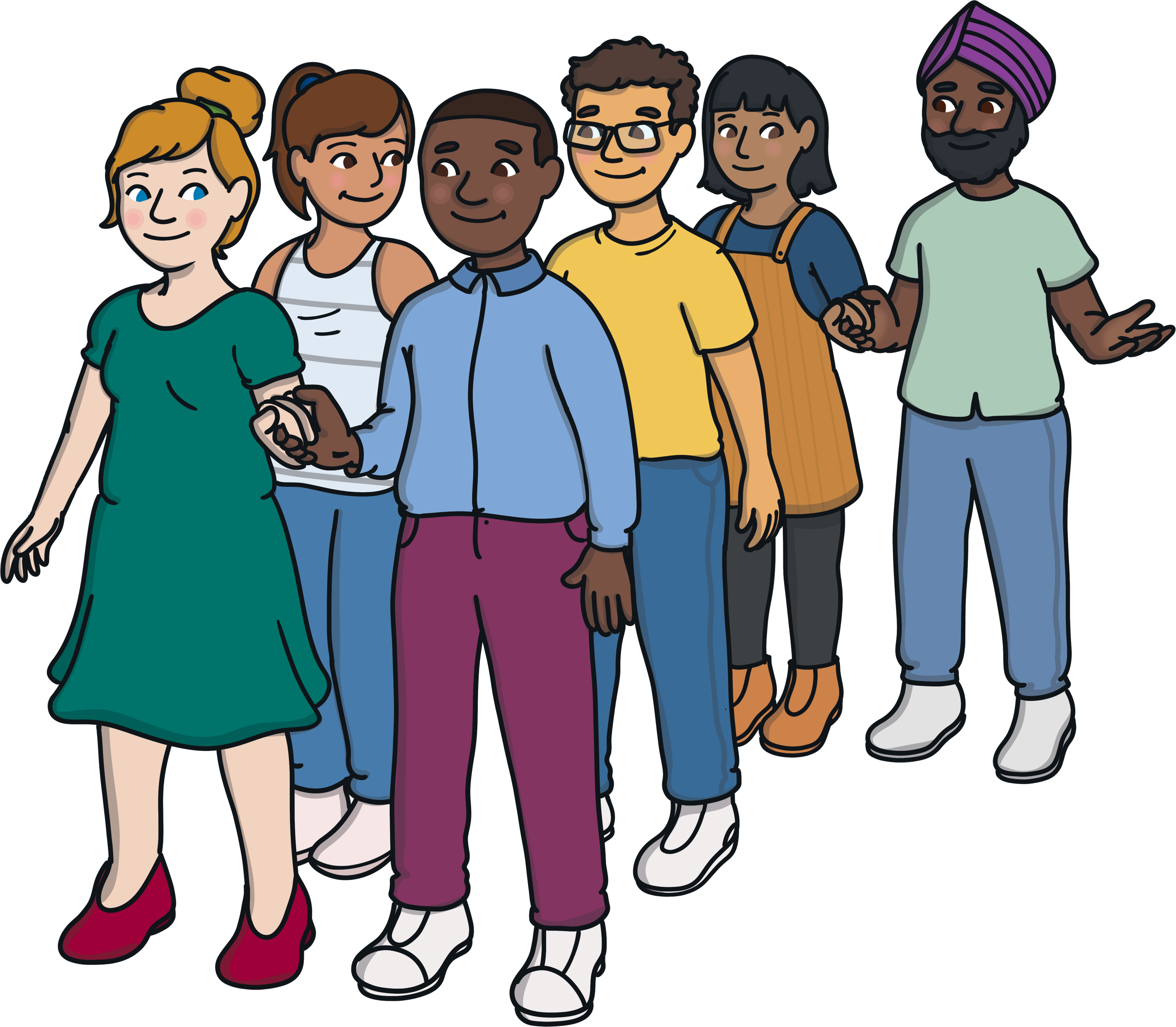 Click to read through each word.
statue
queue
argue
rescue
glue
blue
true
tissue
ay
ir
au
oe
ie
ea
ew
oy
ey
aw
ou
ue
Click on a letter combination to jump to the appropriate slides
Phase 5 Vowel Digraphs
ea
Sounds like…
ea ea ea
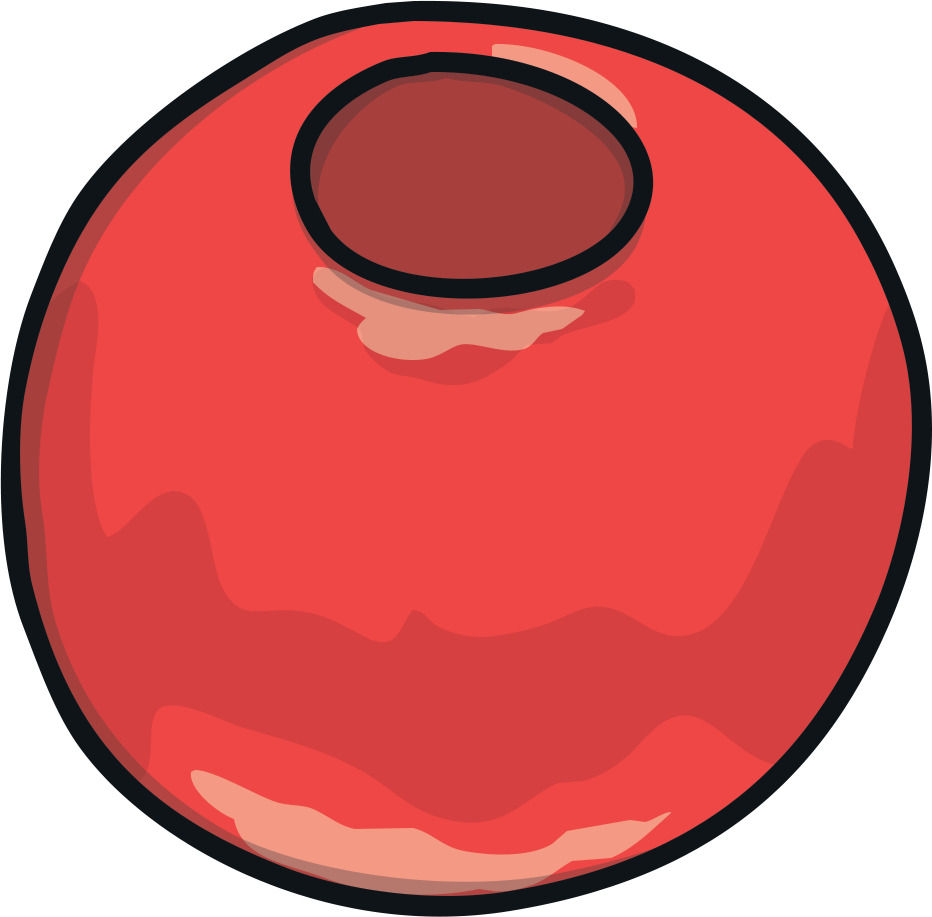 [Speaker Notes: snail]
Write the Sound
ea
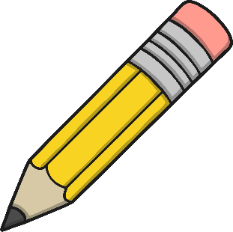 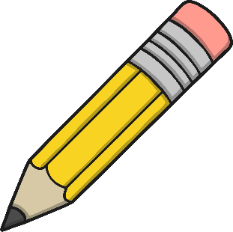 Practise writing the sound with your finger in the air and then on the floor.
Click on the letters to see which words have the ‘ea’ sound.
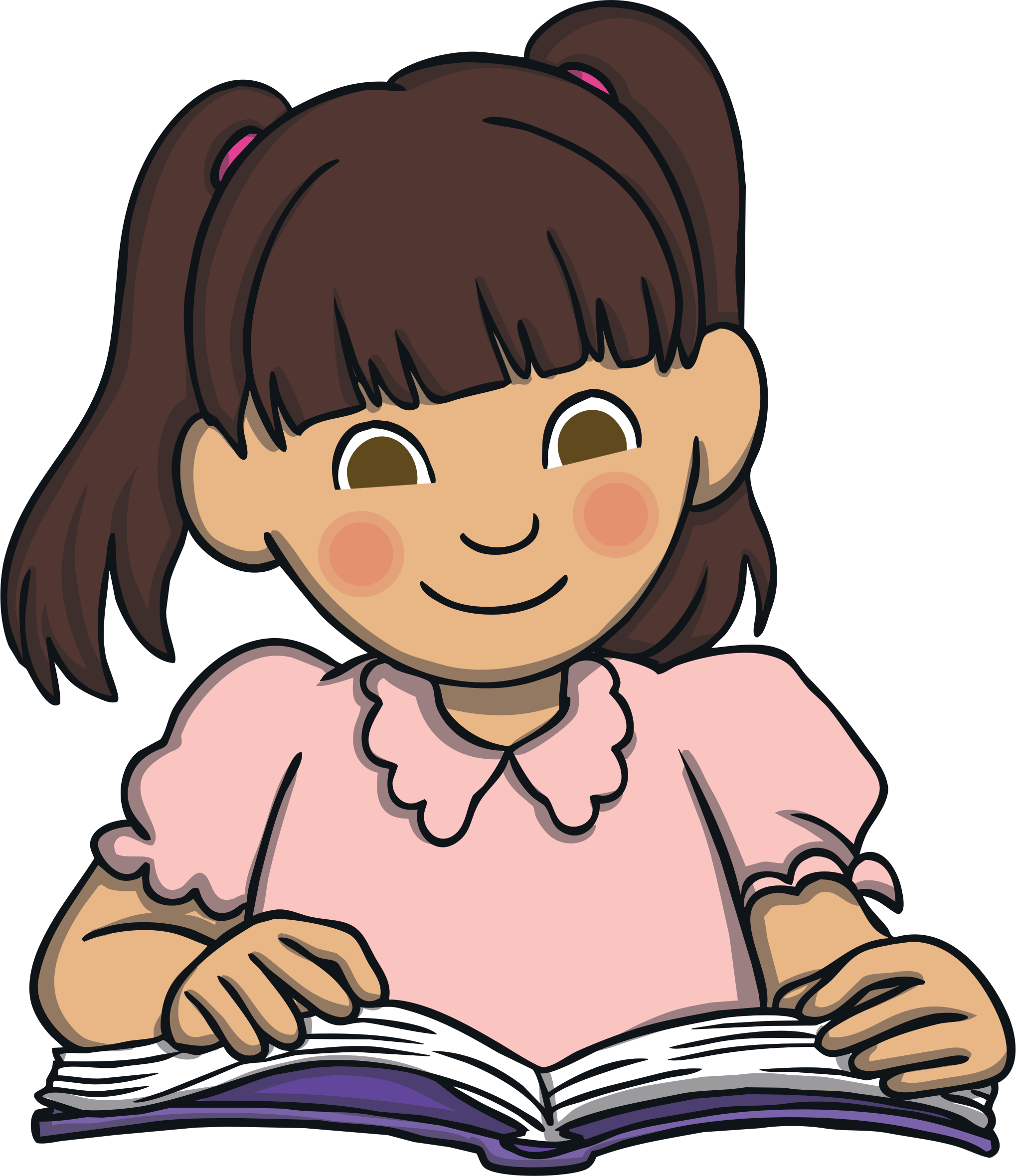 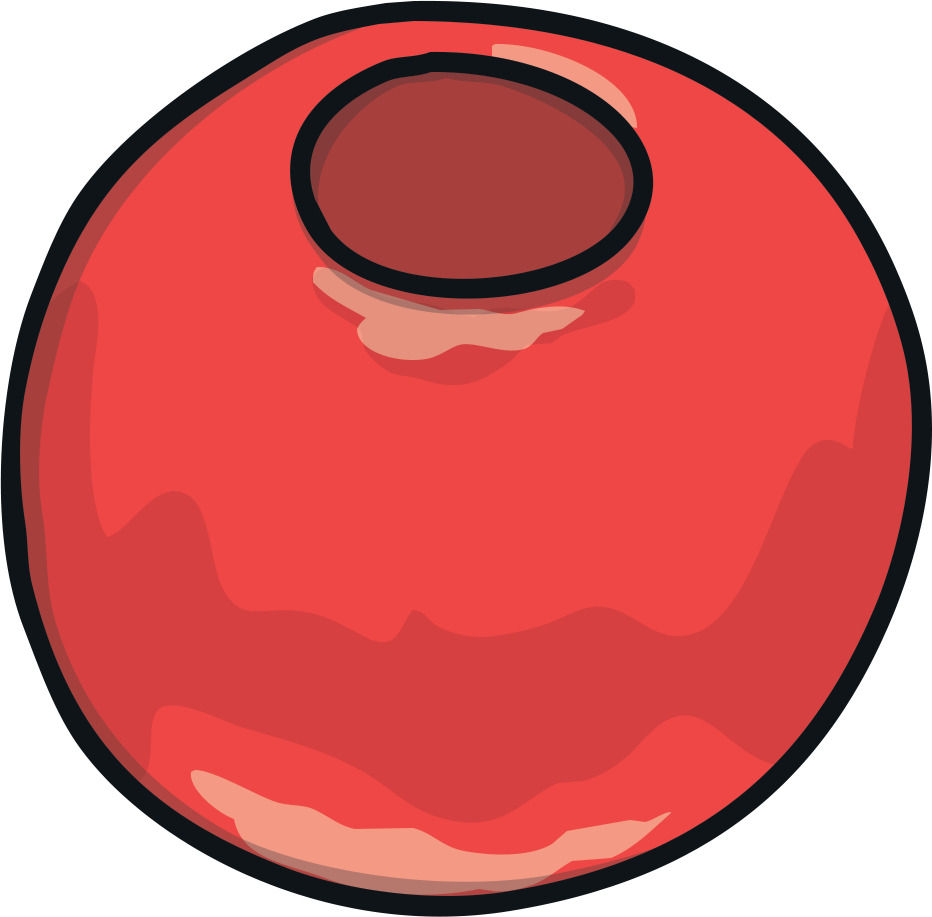 ea
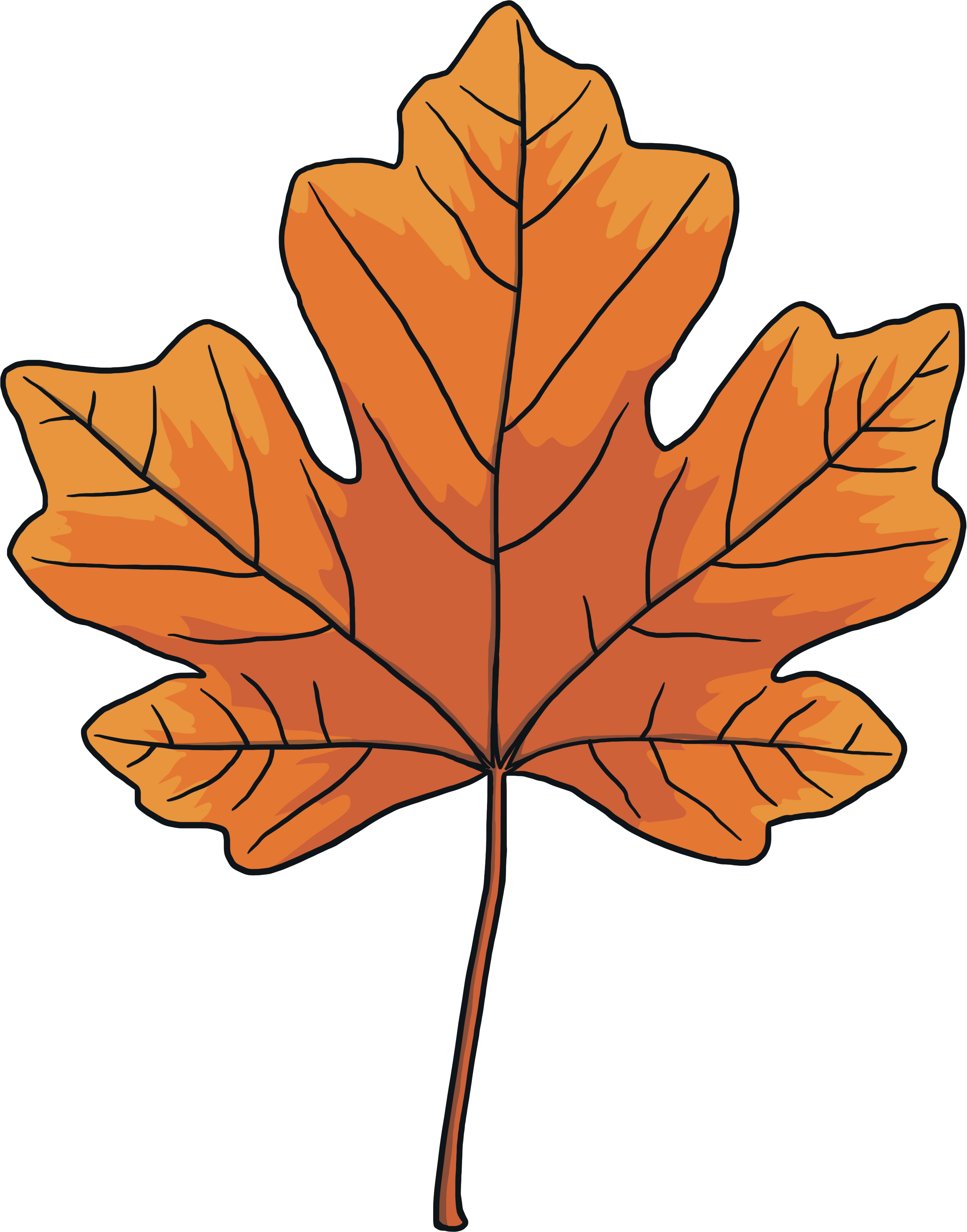 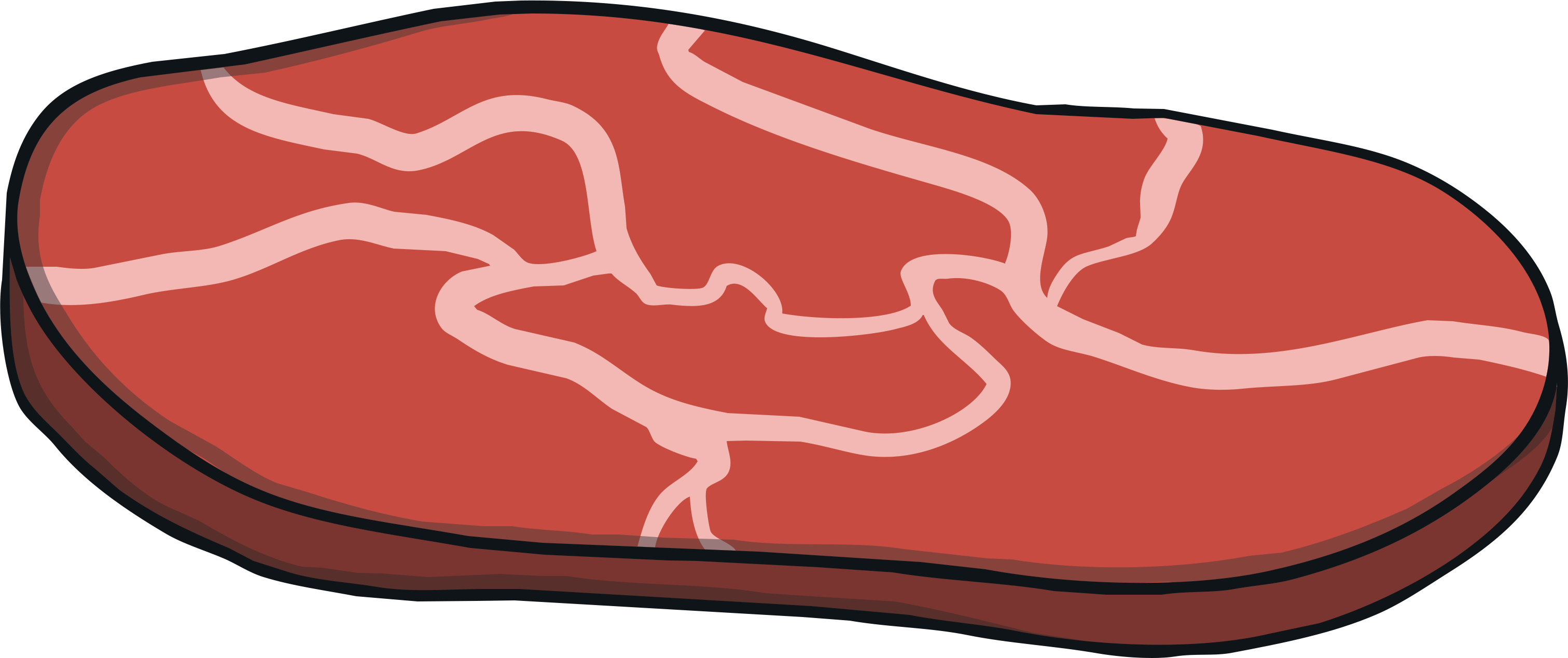 [Speaker Notes: train, nail, paint, tail]
Click to read through each word.
treat
peak
meat
heat
leaf
read
lead
bead
beak
speak
ay
ir
au
oe
ie
ea
ew
oy
ey
aw
ou
ue
Click on a letter combination to jump to the appropriate slides
Phase 5 Vowel Digraphs
aw
Sounds like…
aw aw aw
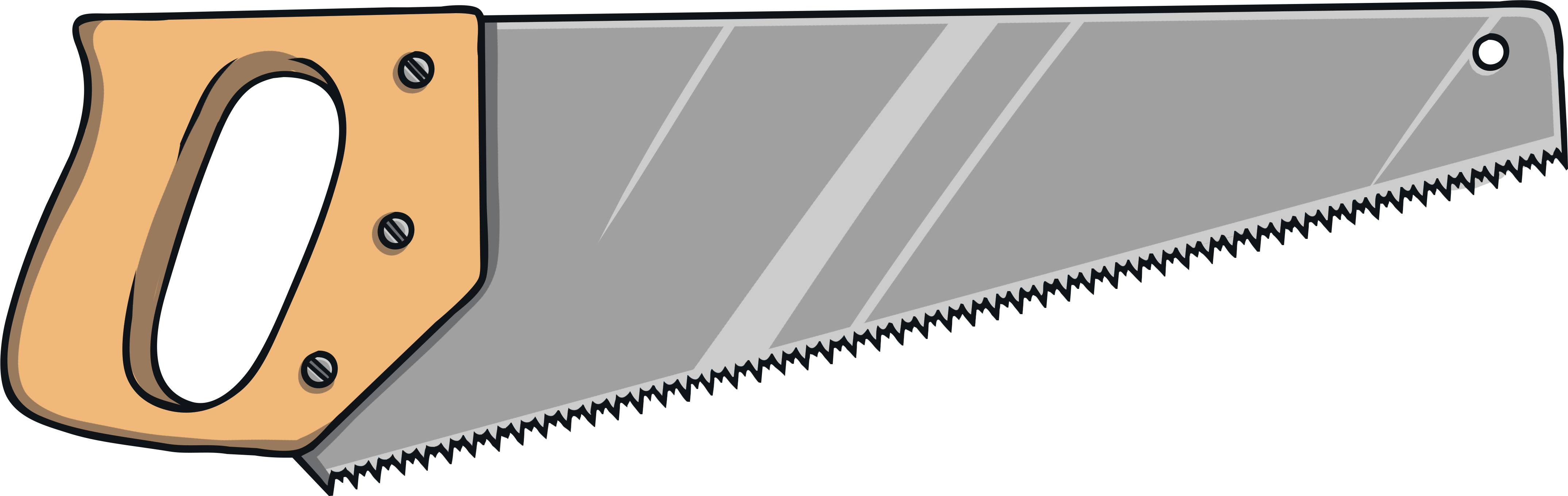 [Speaker Notes: snail]
Write the Sound
aw
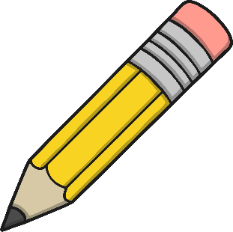 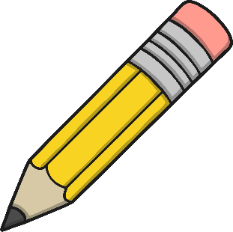 Practise writing the sound with your finger in the air and then on the floor.
Click on the letters to see which words have the ‘aw’ sound.
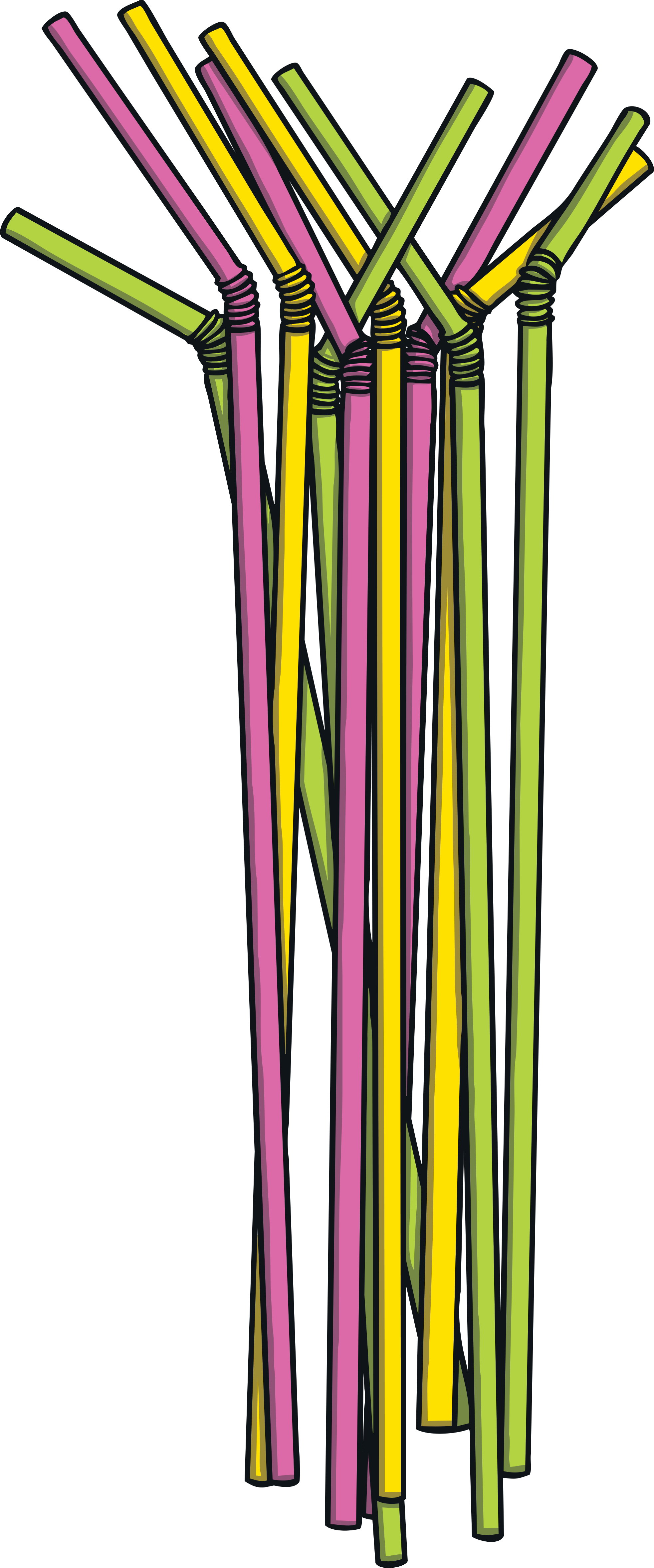 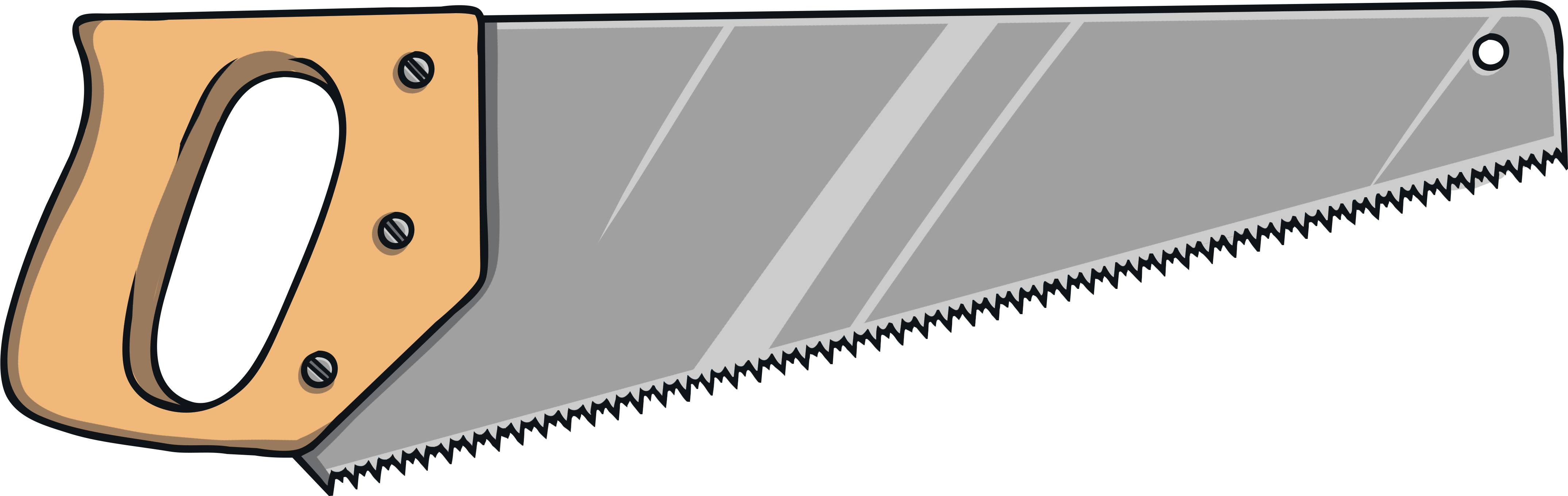 aw
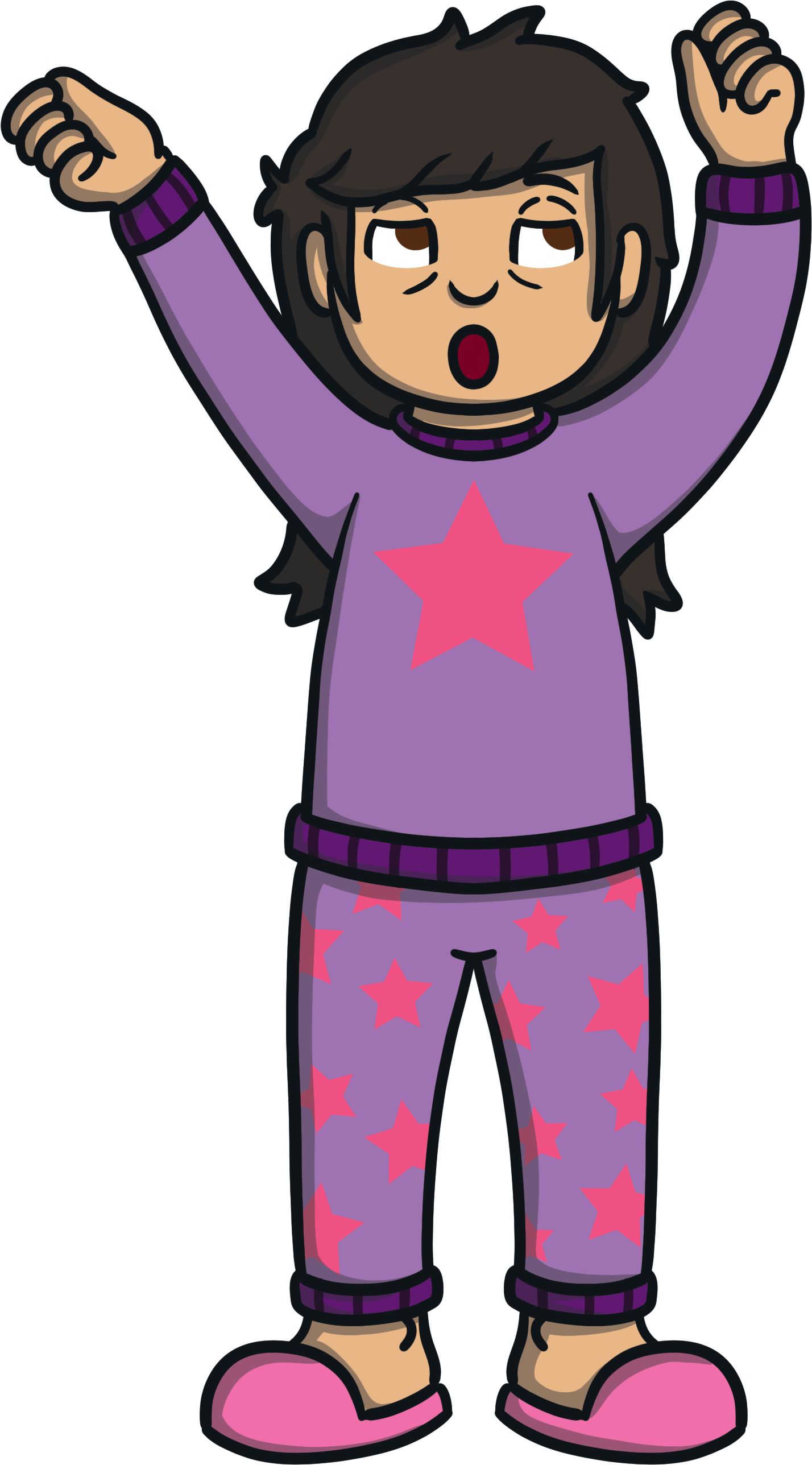 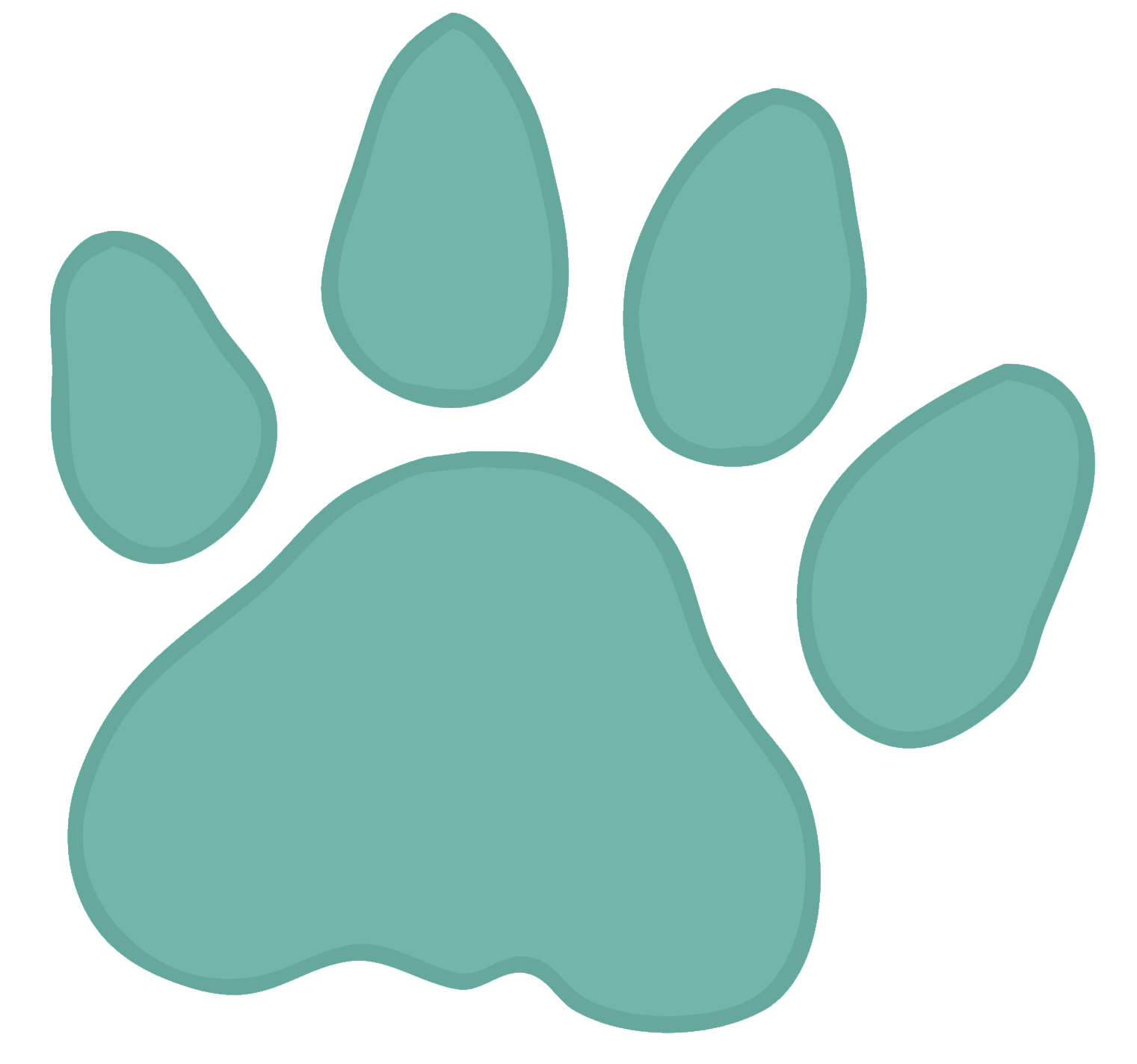 Click to read through each word.
straw
crawl
draw
yawn
lawn
paw
saw
raw
claws
law
jaw
ay
ir
au
oe
ie
ea
ew
oy
ey
aw
ou
ue
Click on a letter combination to jump to the appropriate slides
Phase 5 Vowel Digraphs
ew
Sounds like…
ew ew ew
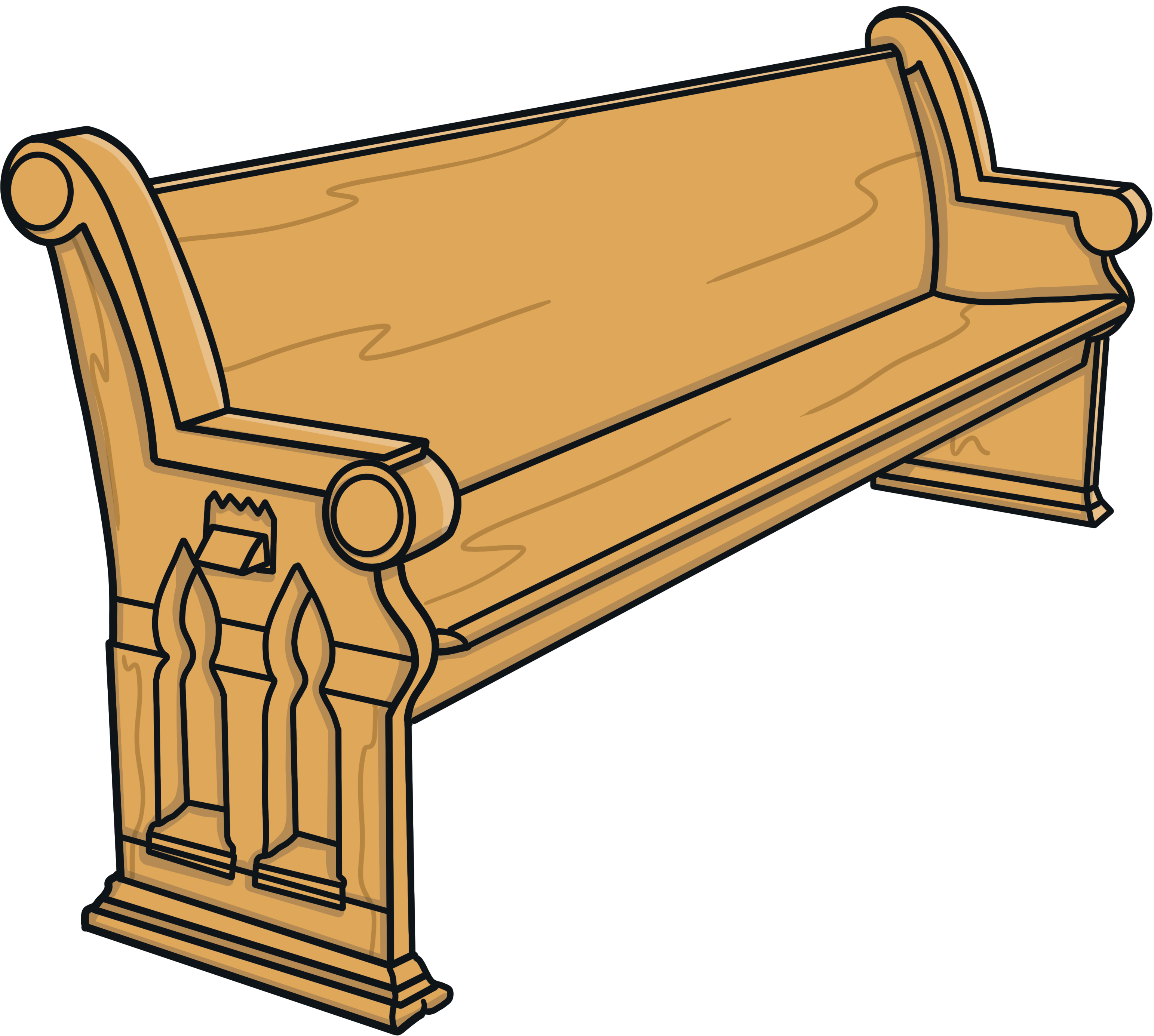 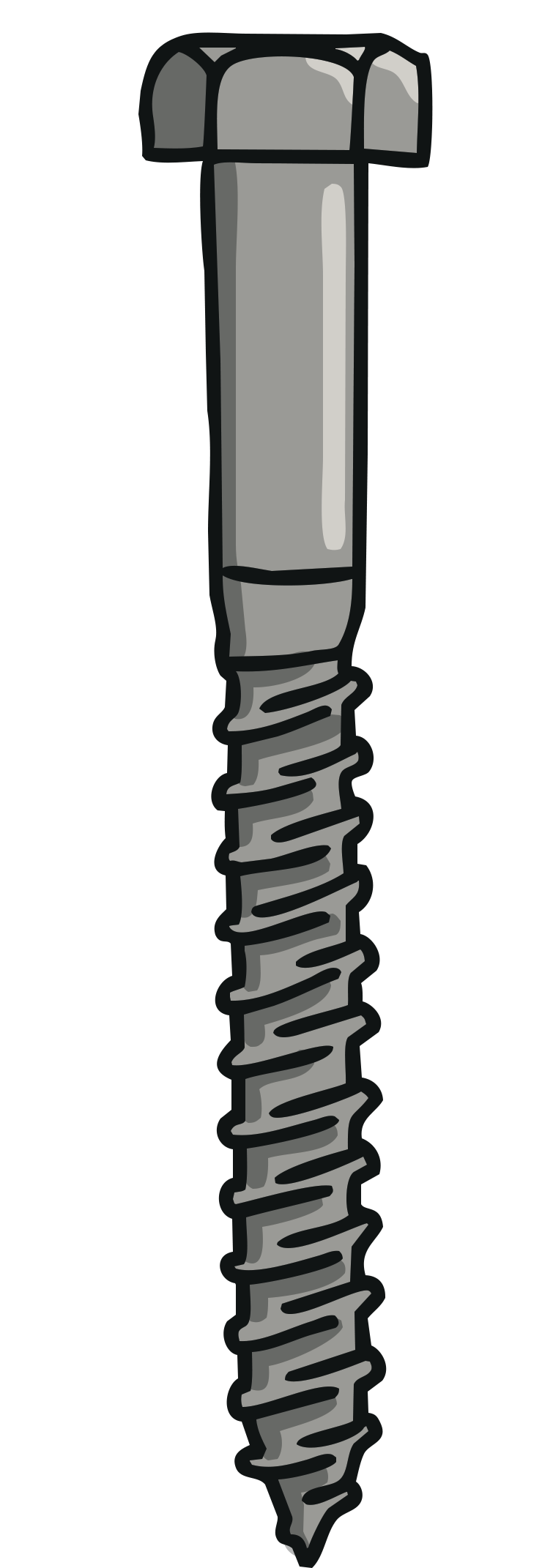 [Speaker Notes: snail]
Write the Sound
ew
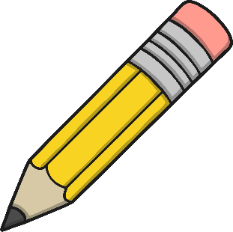 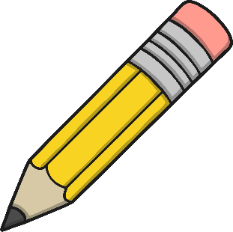 Practise writing the sound with your finger in the air and then on the floor.
Click on the letters to see which words have the ‘ew’ sound.
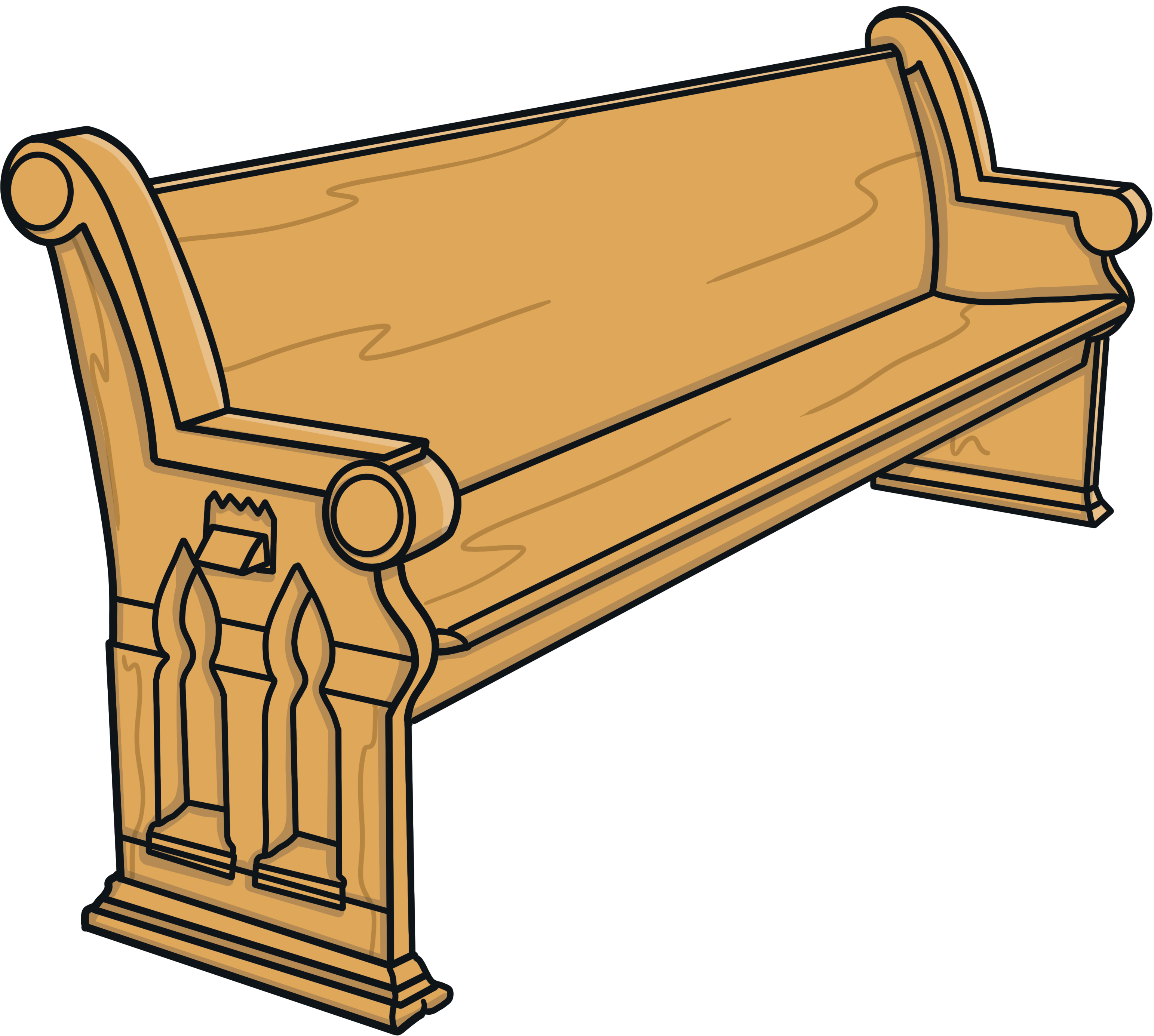 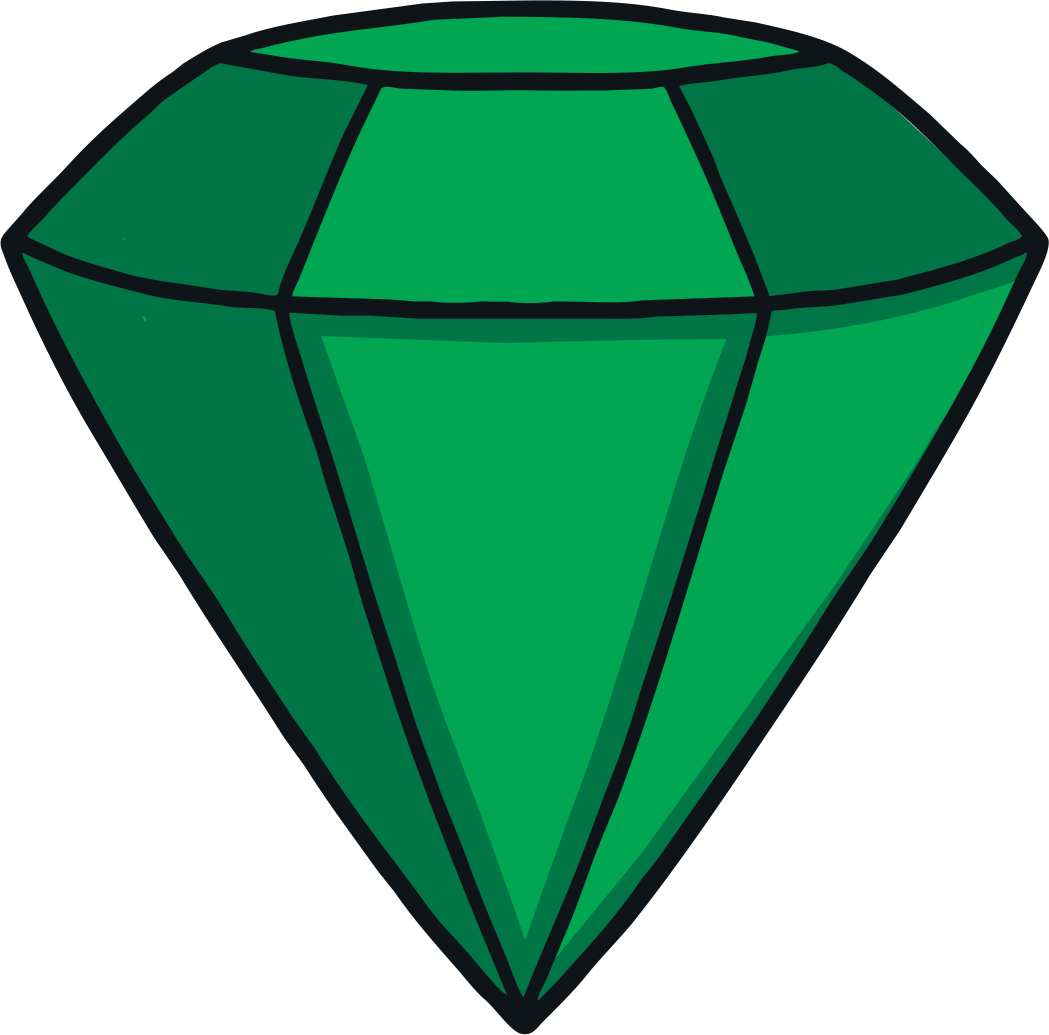 ew
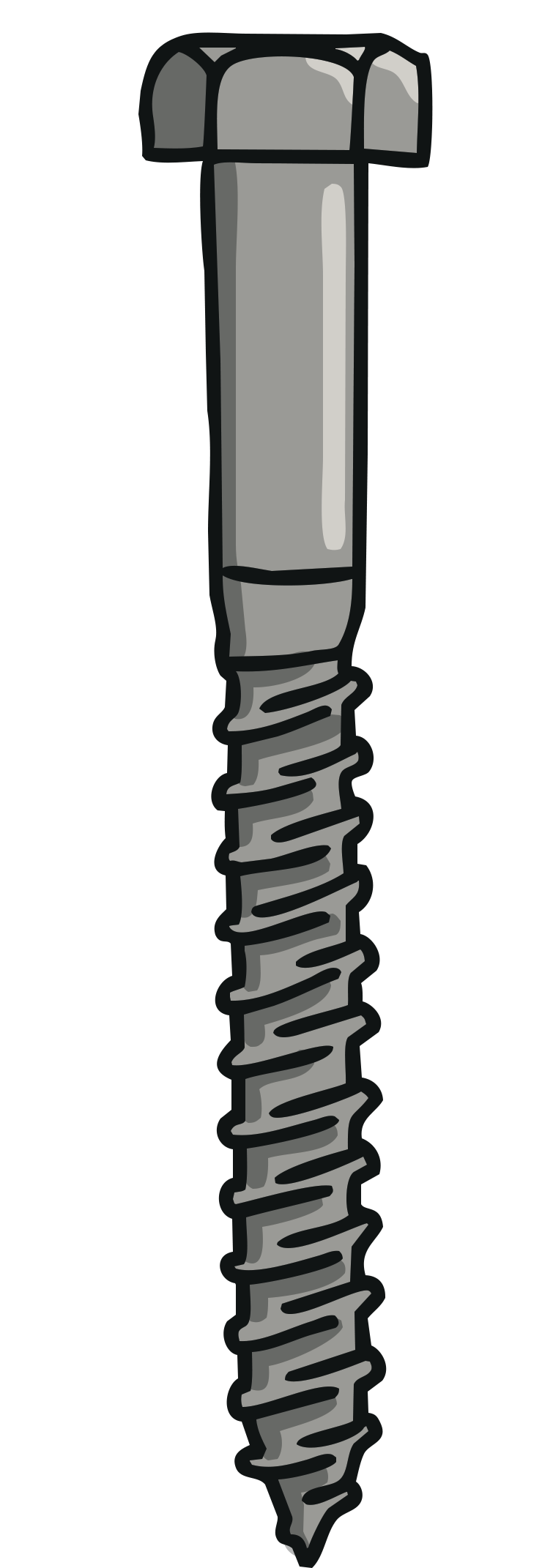 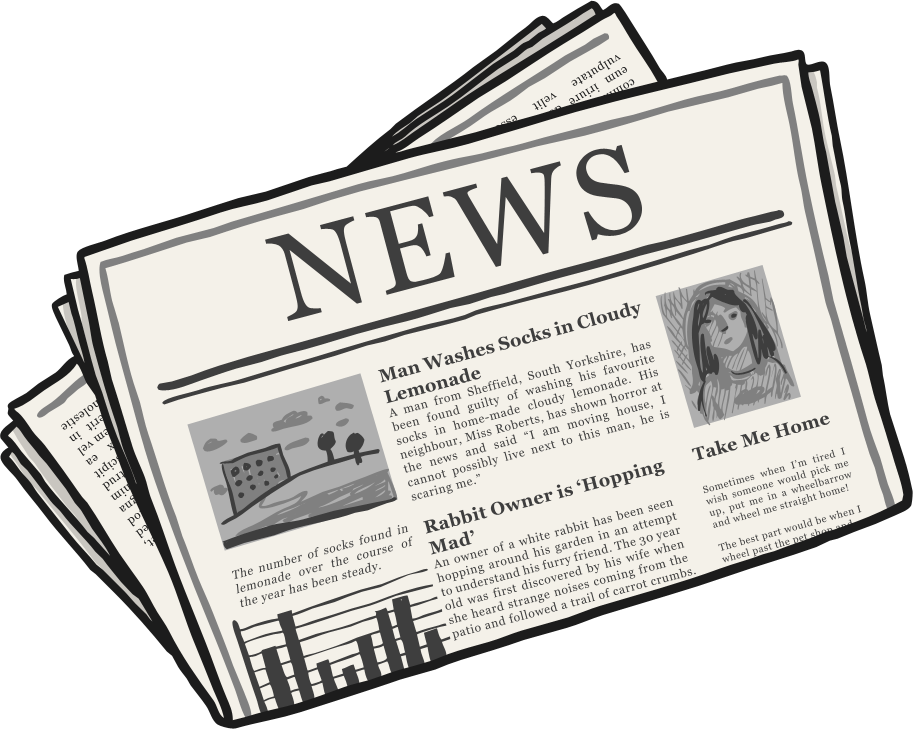 Click to read through each word.
drew
screw
threw
few
chew
grew
pew
dew
stew
jewel
news
ay
ir
au
oe
ie
ea
ew
oy
ey
aw
ou
ue
Click on a letter combination to jump to the appropriate slides
Phase 5 Vowel Digraphs
oe
Sounds like…
oe oe oe
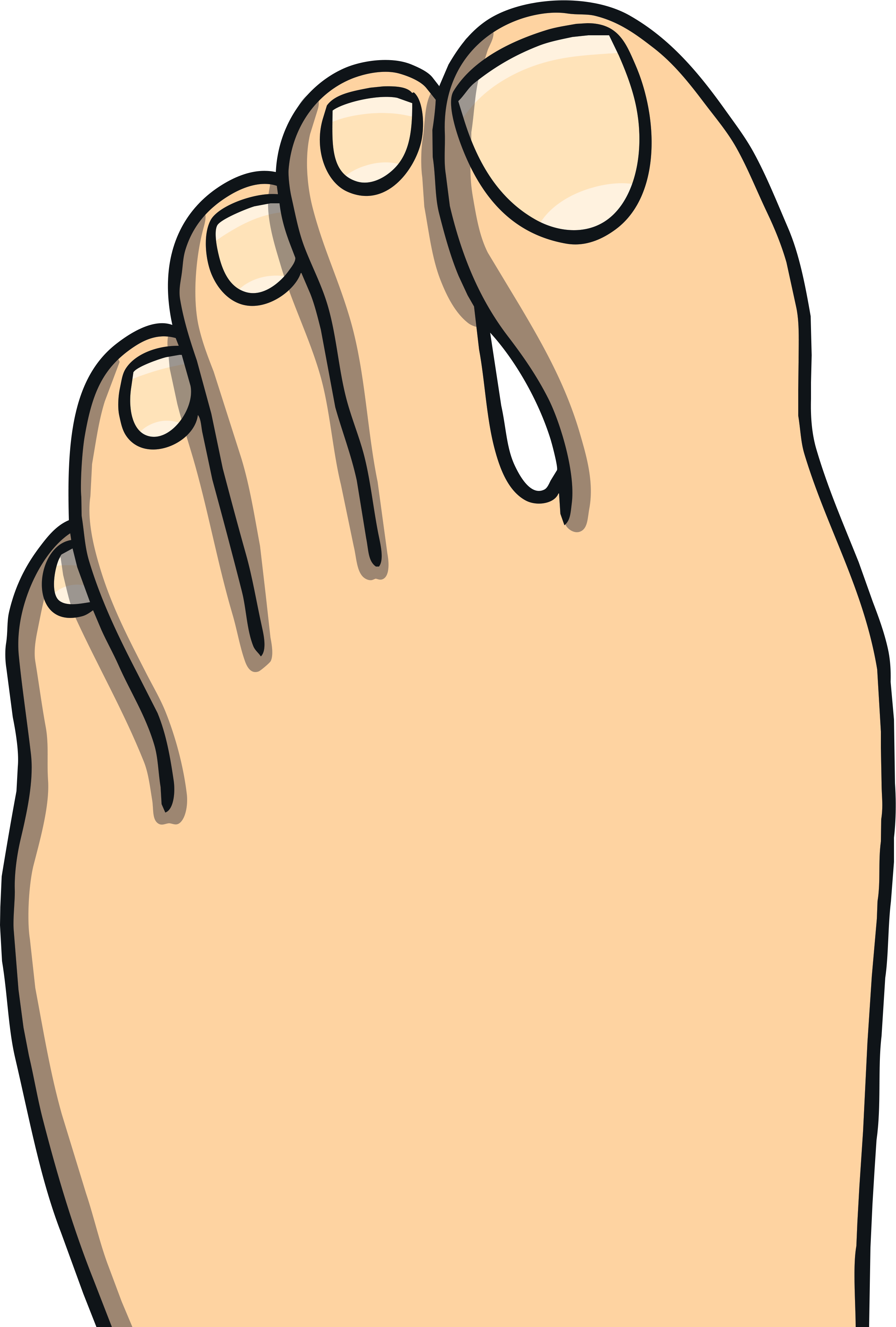 [Speaker Notes: snail]
Write the Sound
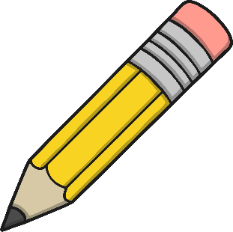 oe
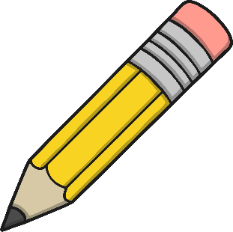 Practise writing the sound with your finger in the air and then on the floor.
Click on the letters to see which words have the ‘oe’ sound.
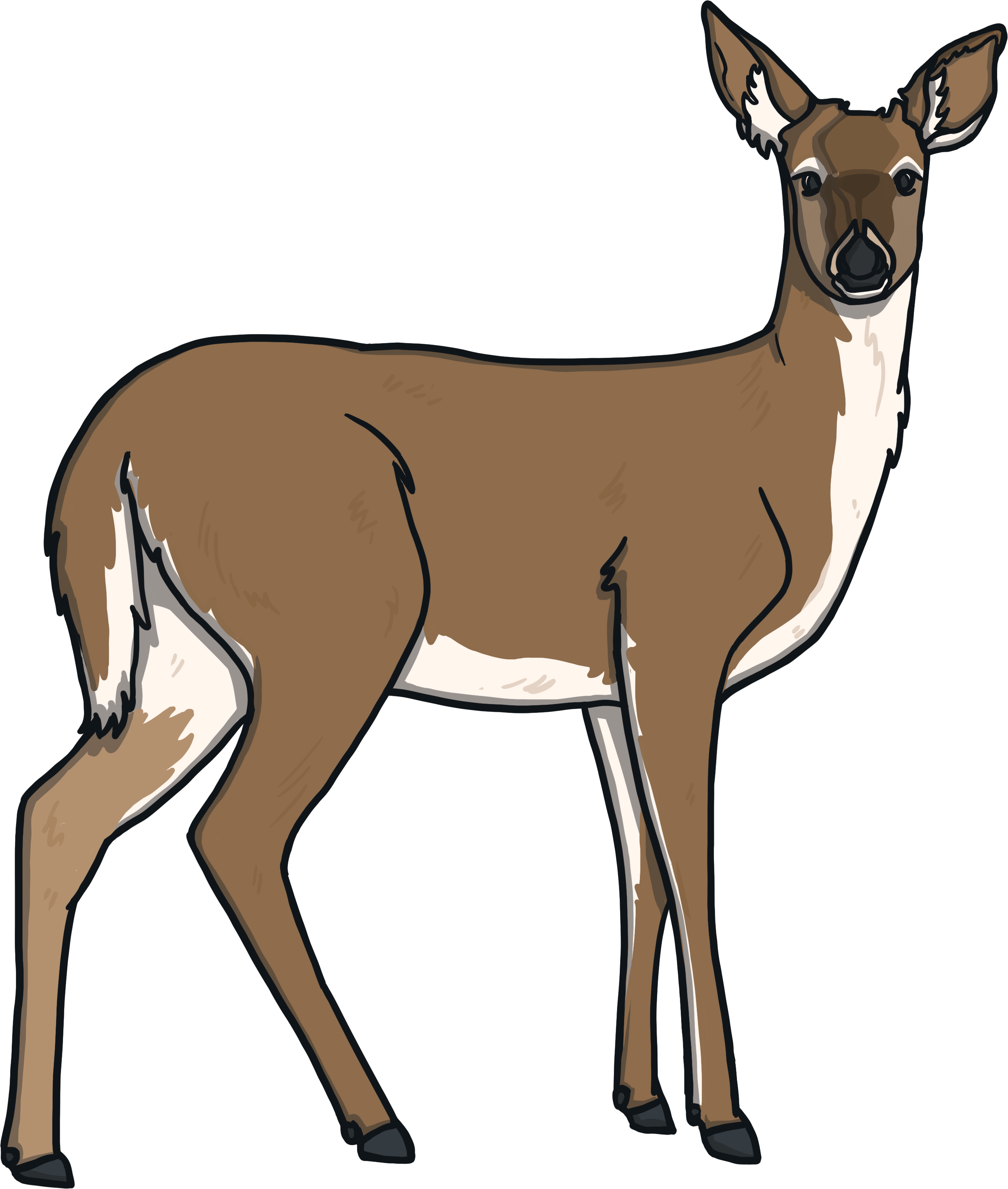 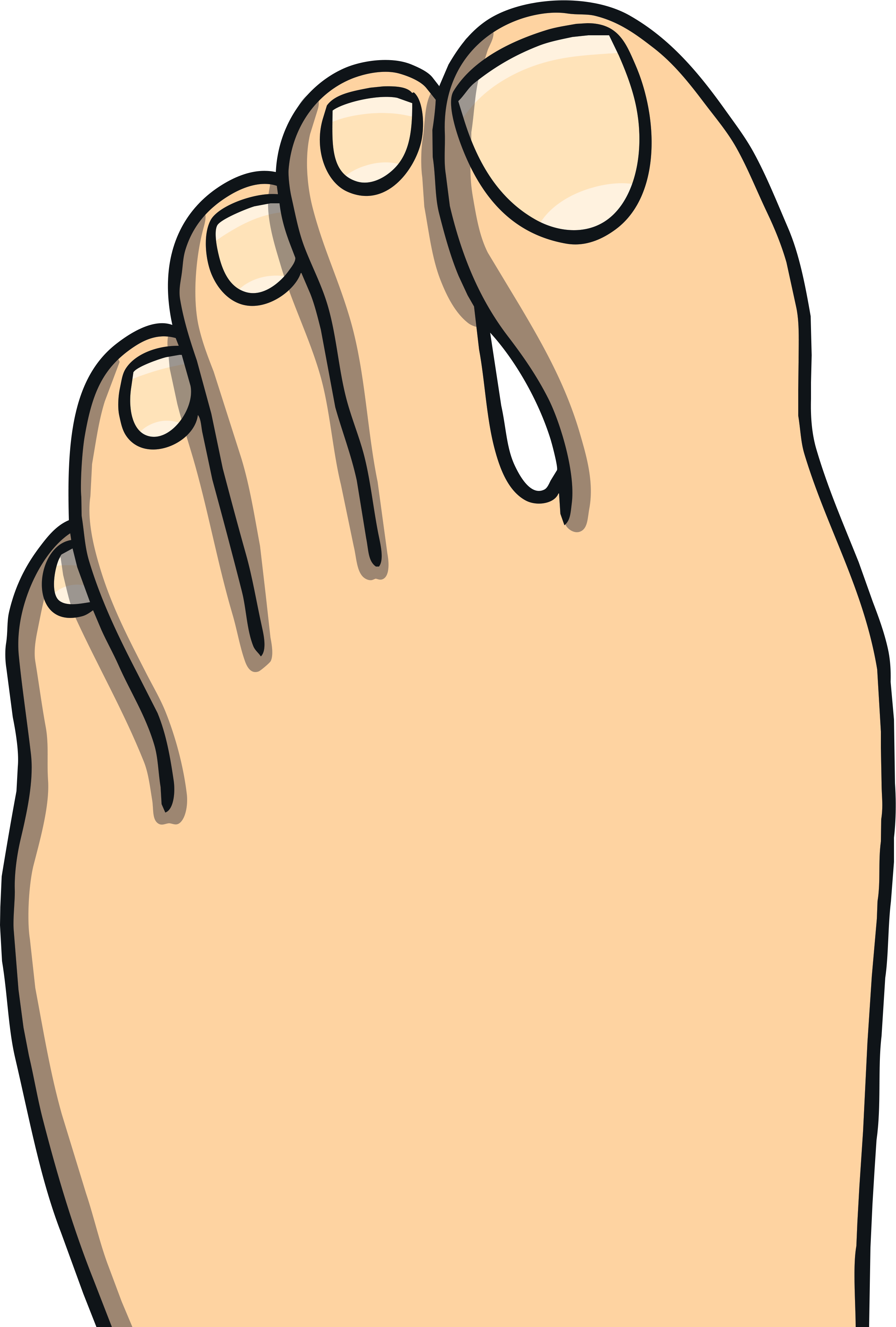 oe
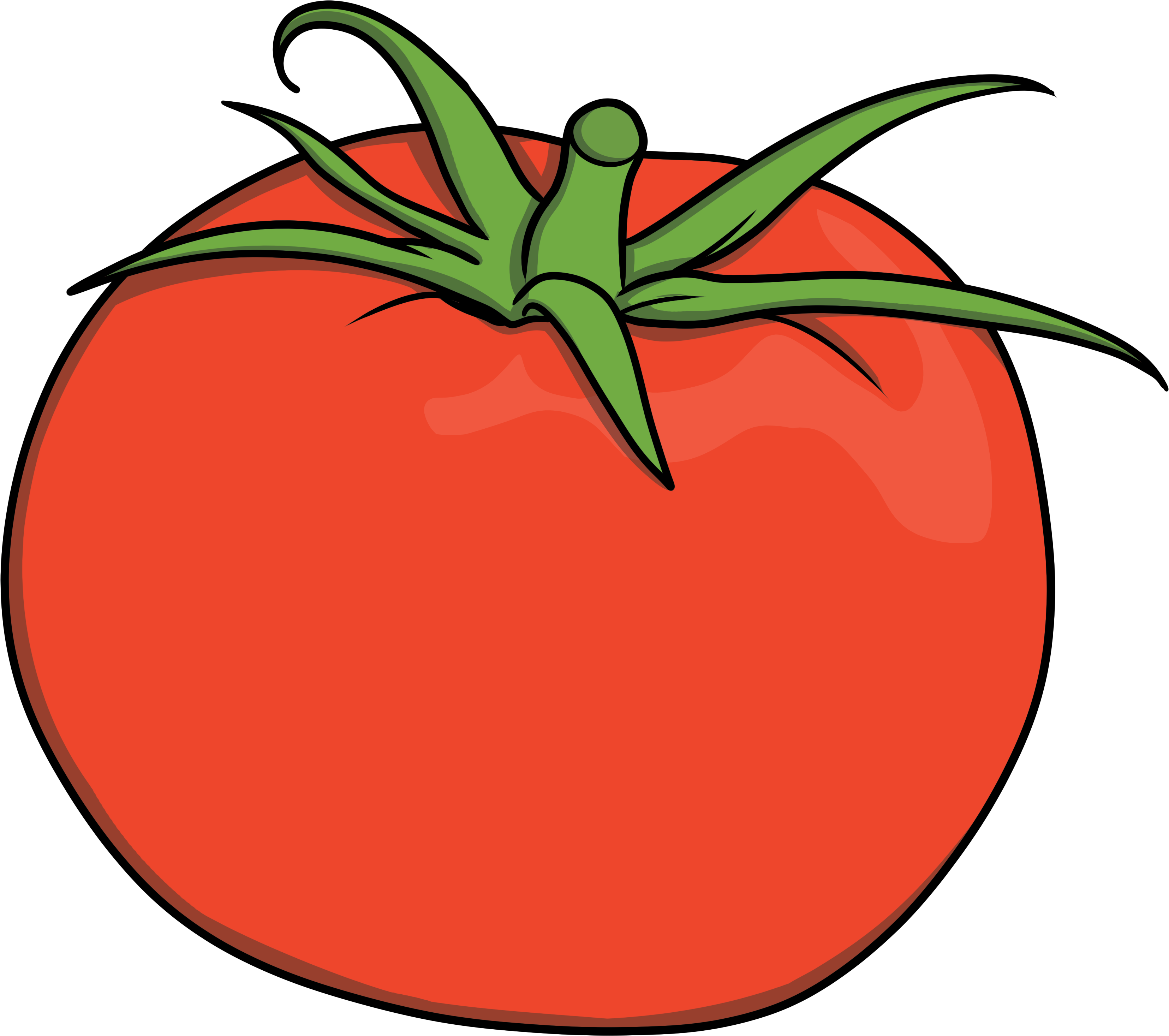 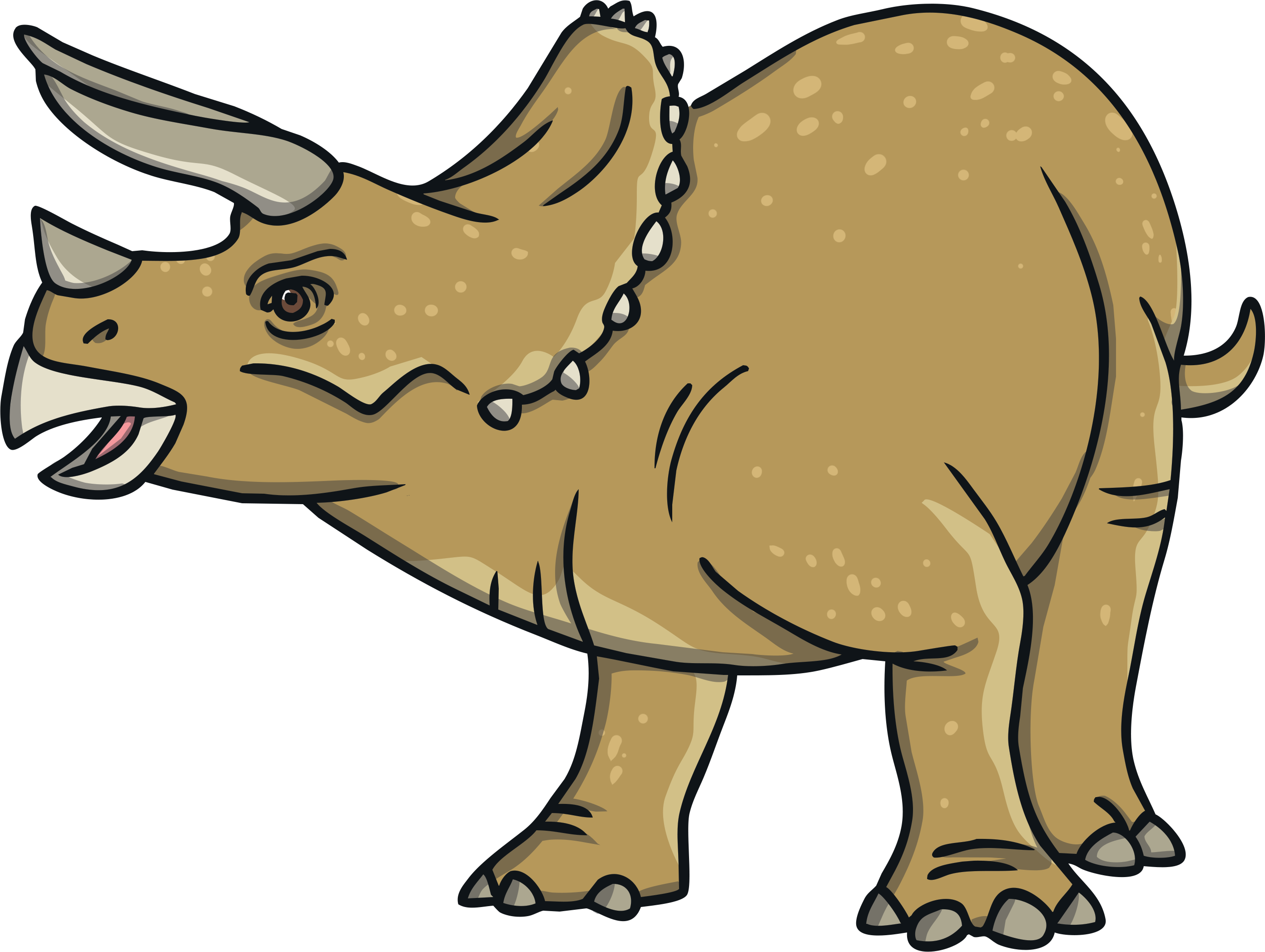 Click to read through each word.
toe
potatoes
dominoes
tomatoes
heroes
doe
foe
ay
ir
au
oe
ie
ea
ew
oy
ey
aw
ou
ue
Click on a letter combination to jump to the appropriate slides
Phase 5 Vowel Digraphs
au
Sounds like…
au au au
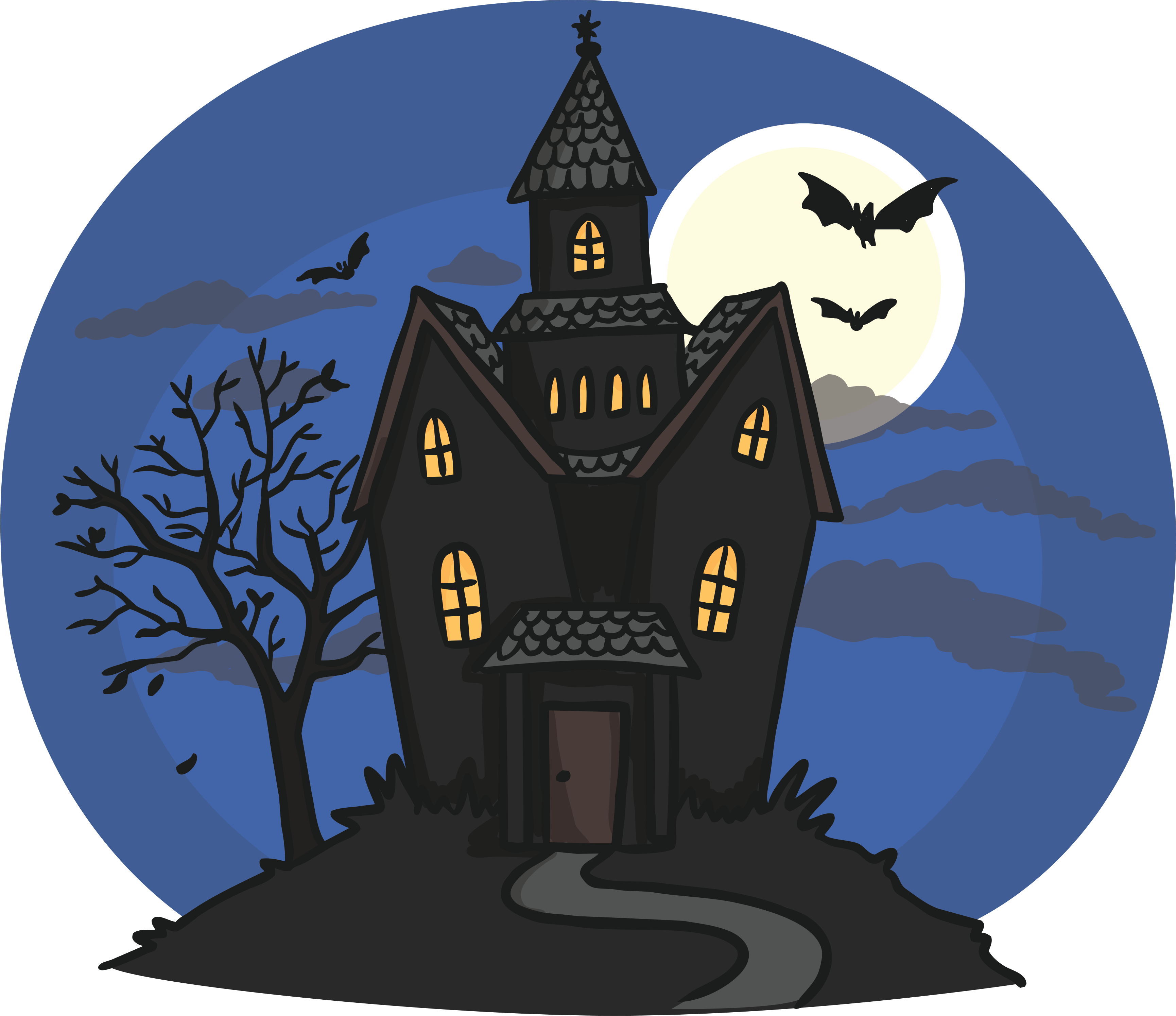 [Speaker Notes: snail]
Write the Sound
au
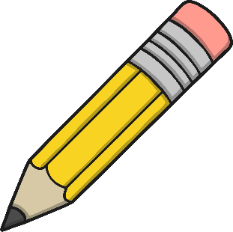 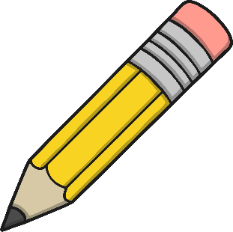 Practise writing the sound with your finger in the air and then on the floor.
Click on the letters to see which words have the ‘au’ sound.
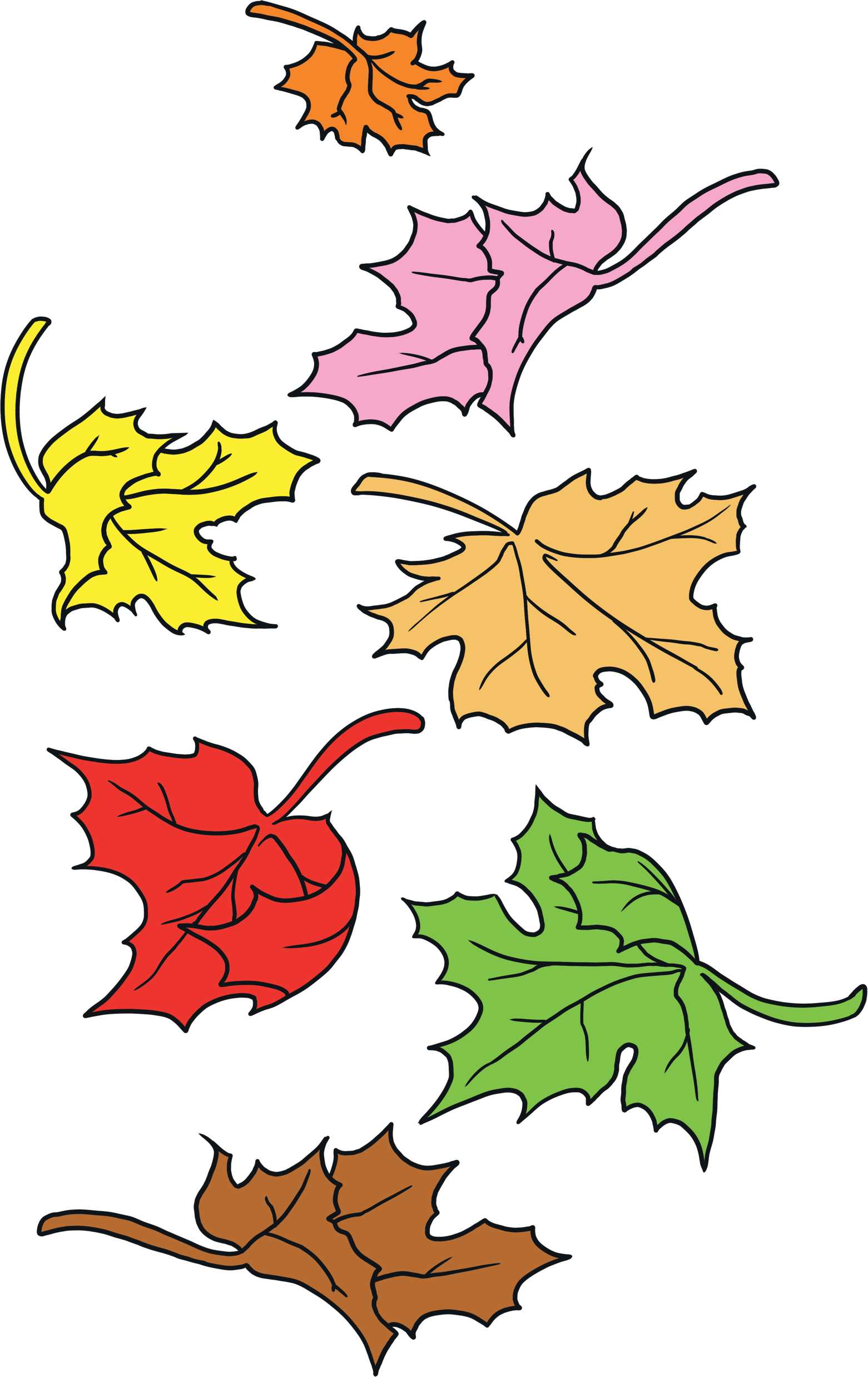 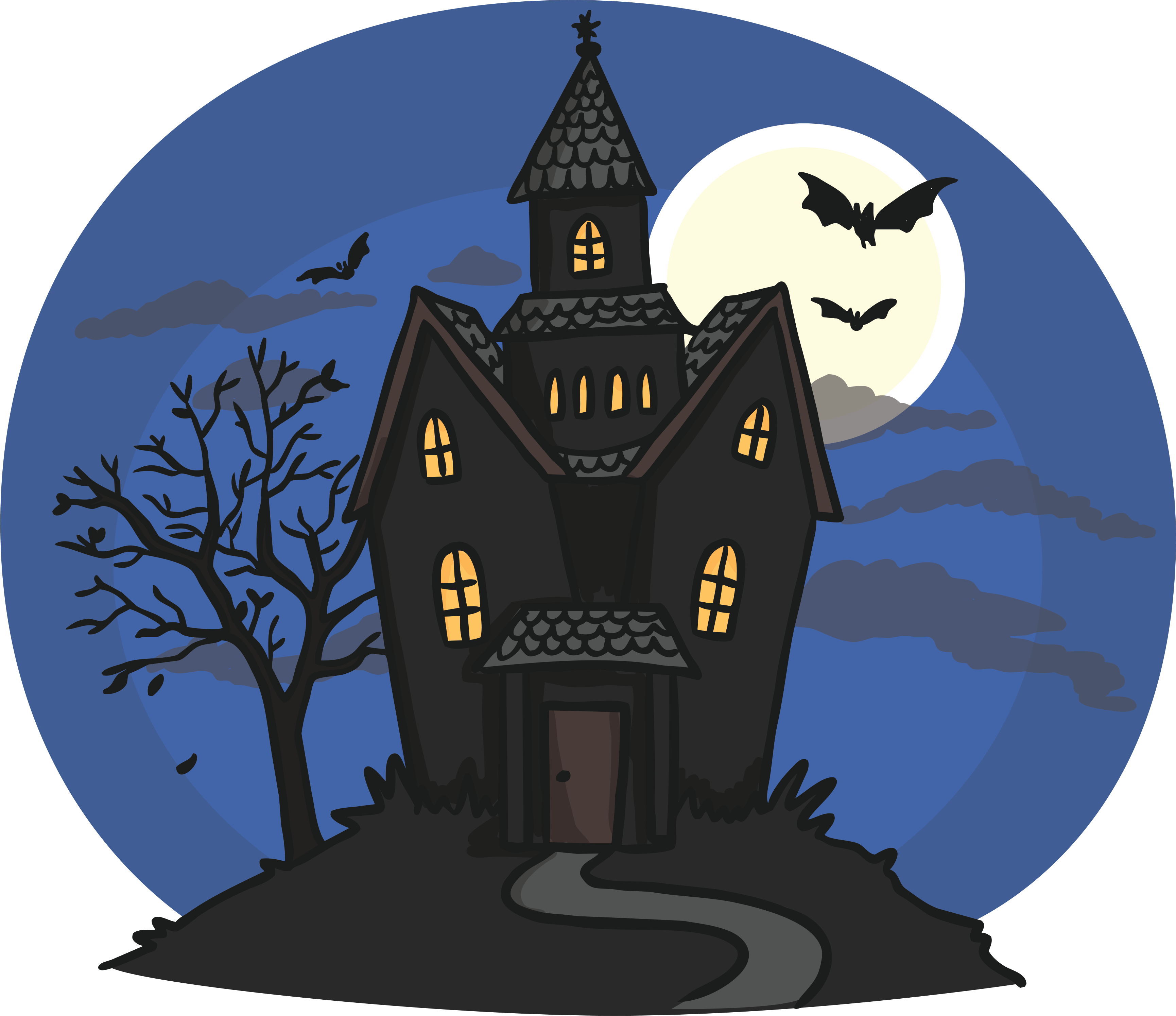 au
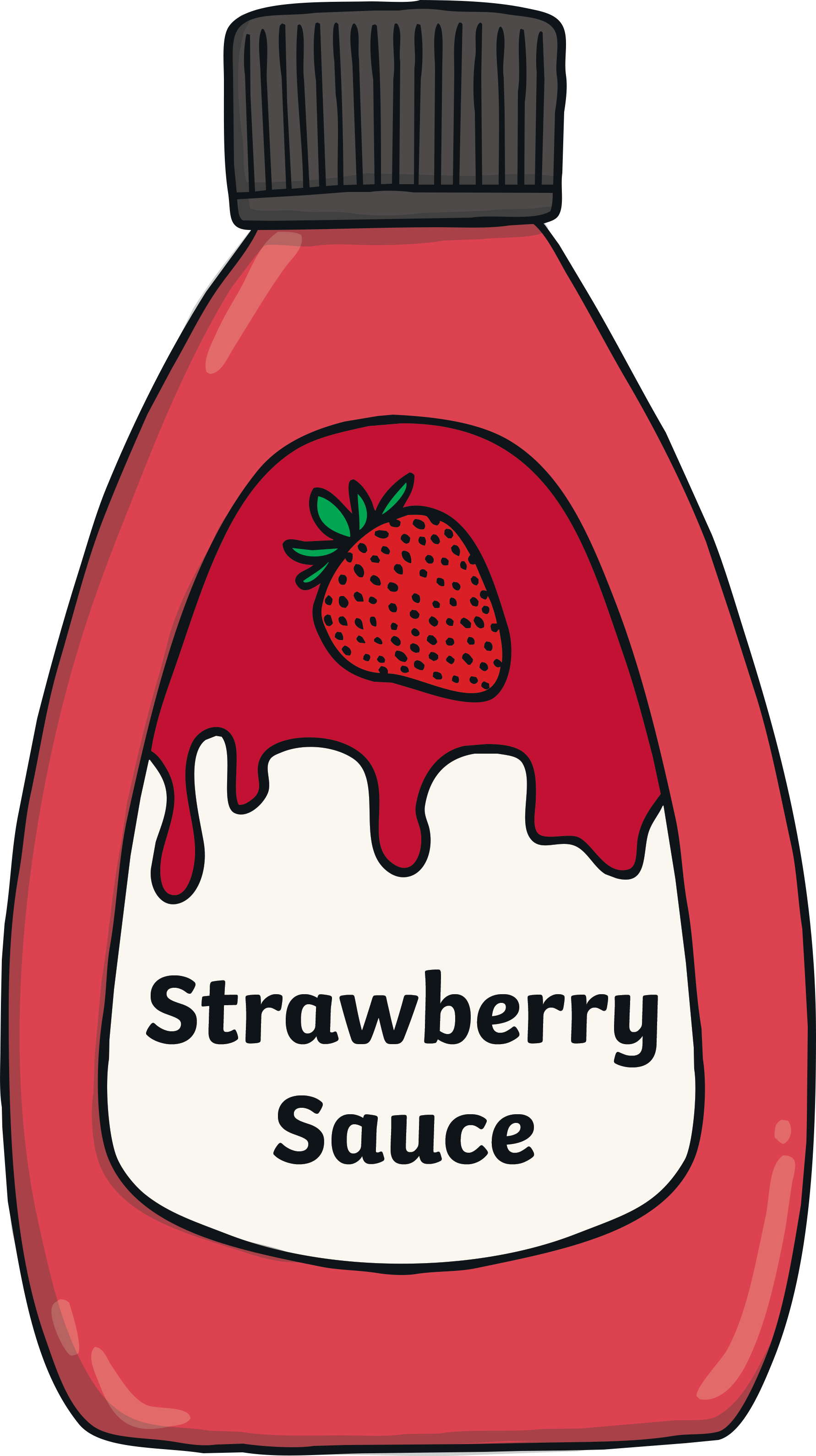 Click to read through each word.
author
pause
sauce
haul
august
because
haunted
autumn
ay
ir
au
oe
ie
ea
ew
oy
ey
aw
ou
ue
Click on a letter combination to jump to the appropriate slides
Phase 5 Vowel Digraphs
ey
Sounds like…
ey ey ey
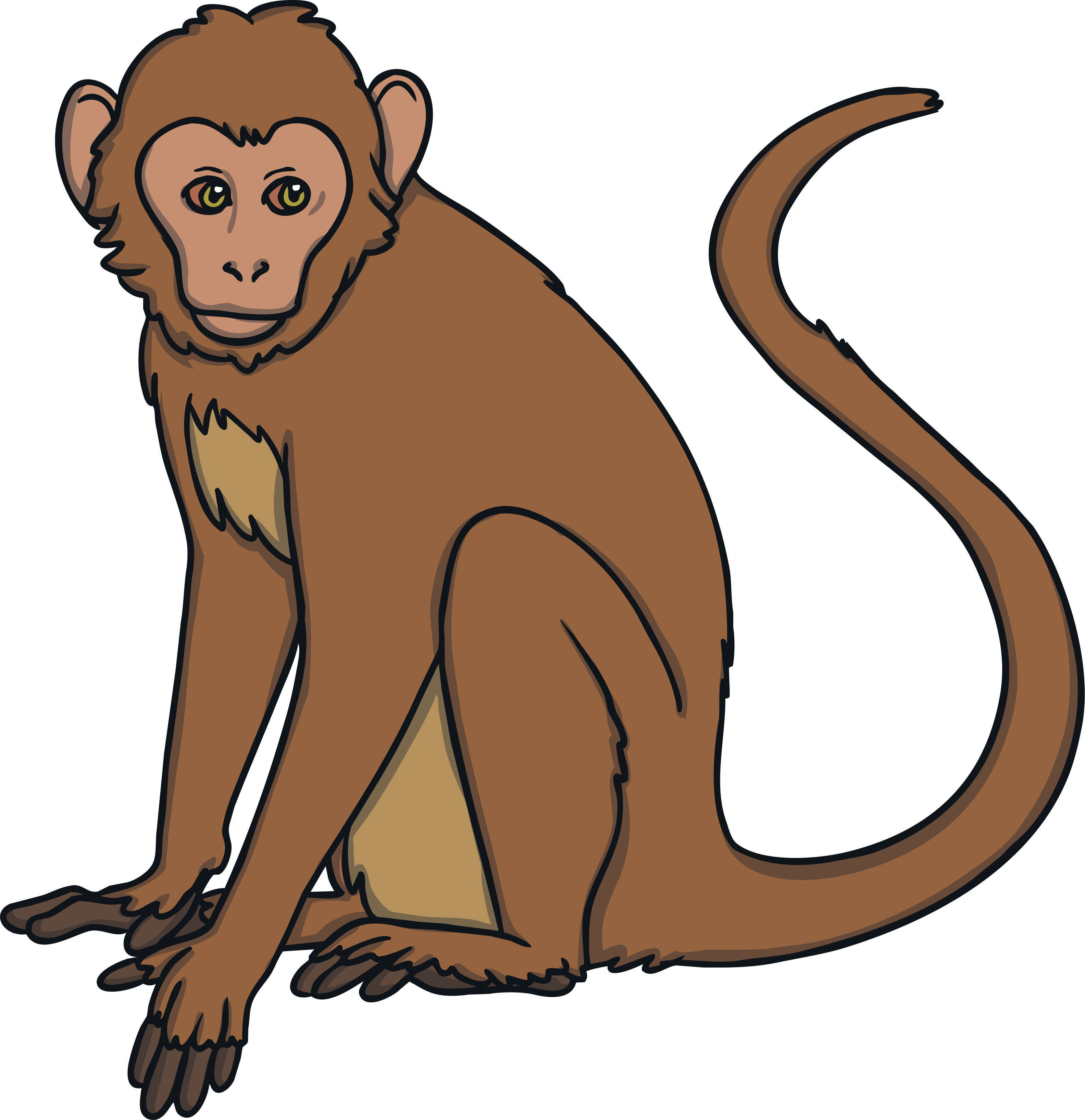 [Speaker Notes: snail]
Write the Sound
ey
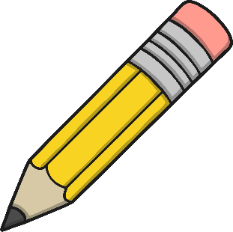 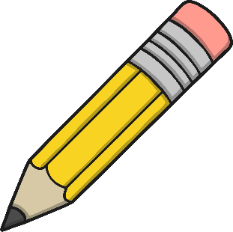 Practise writing the sound with your finger in the air and then on the floor.
Click on the letters to see which words have the ‘ey’ sound.
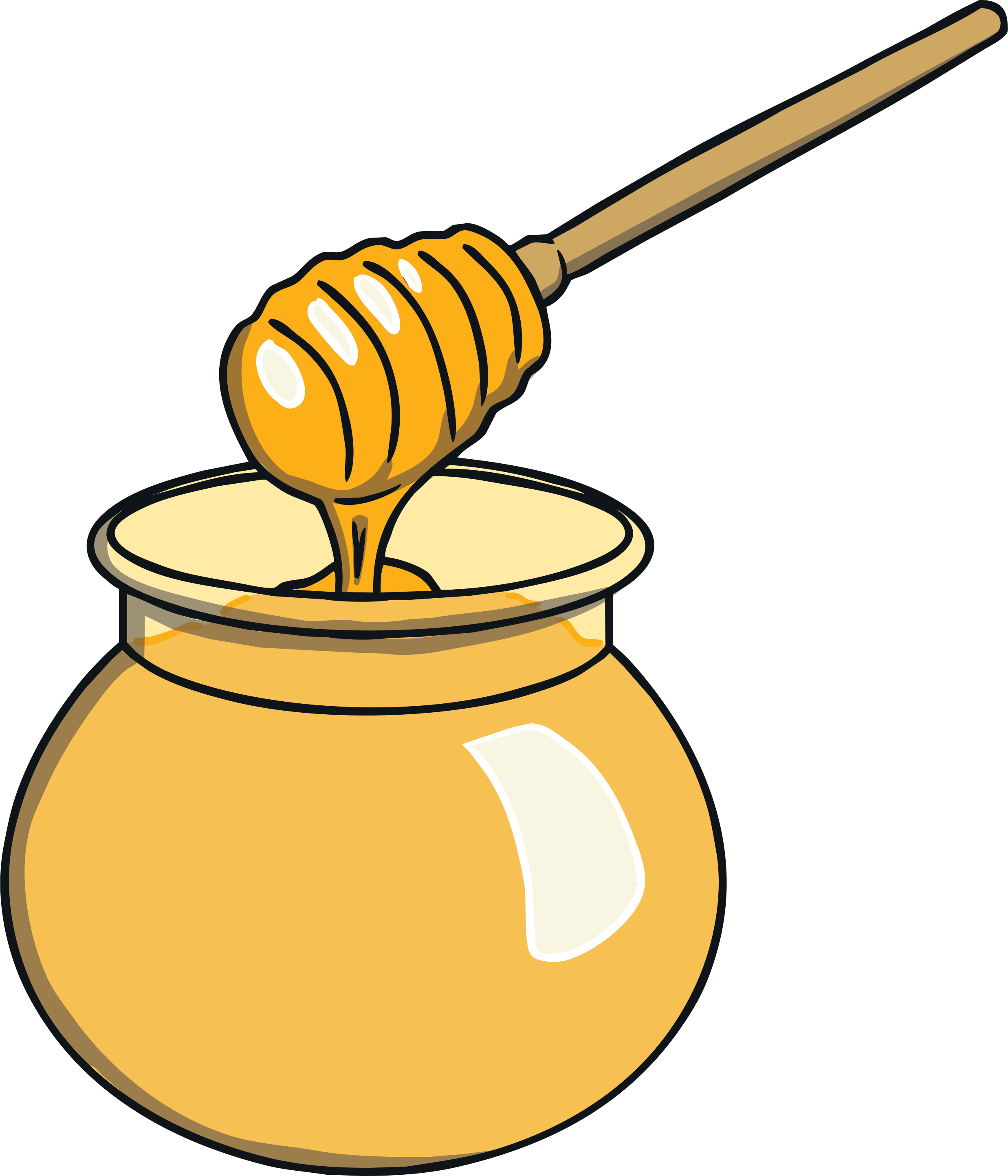 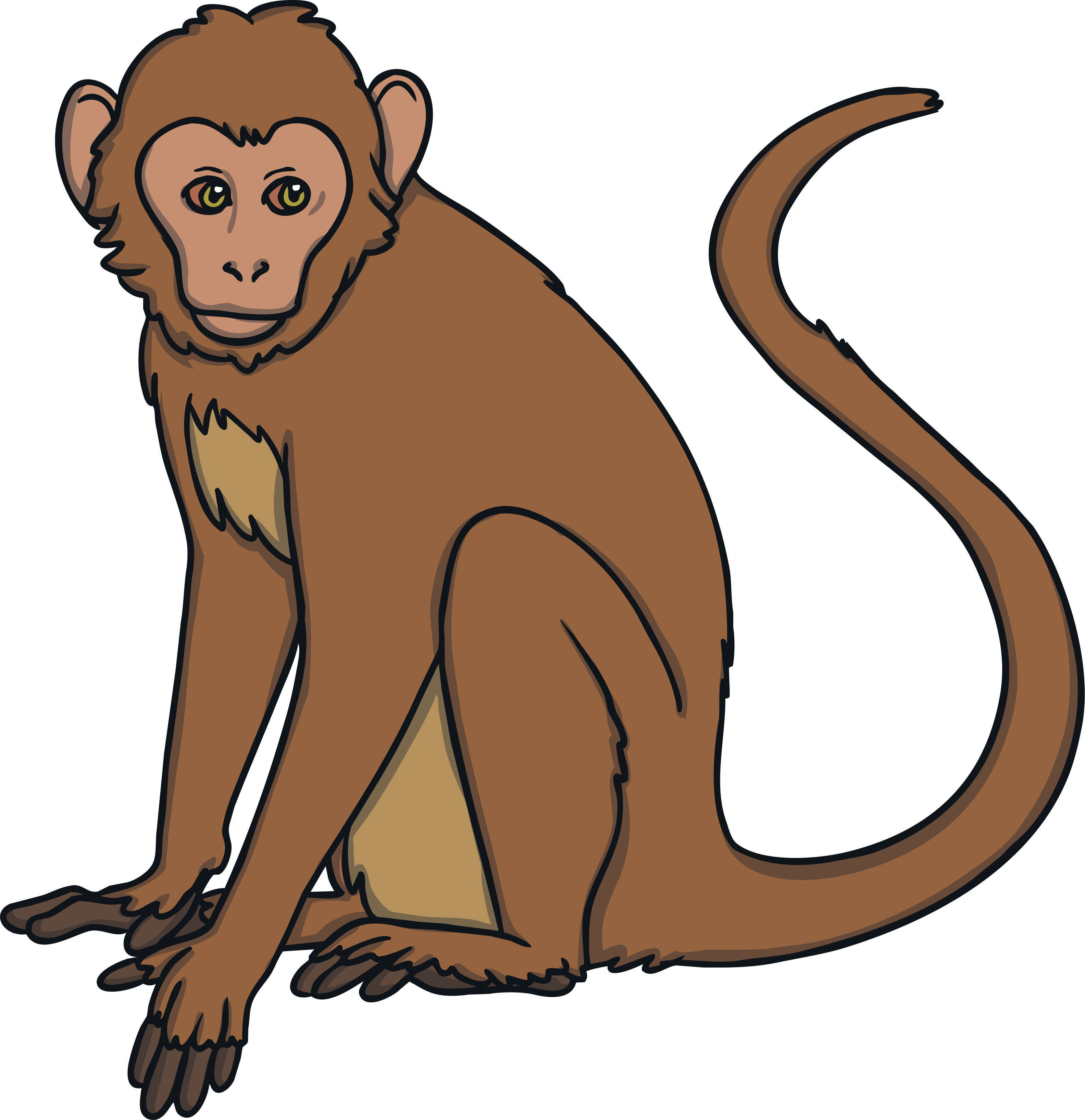 ey
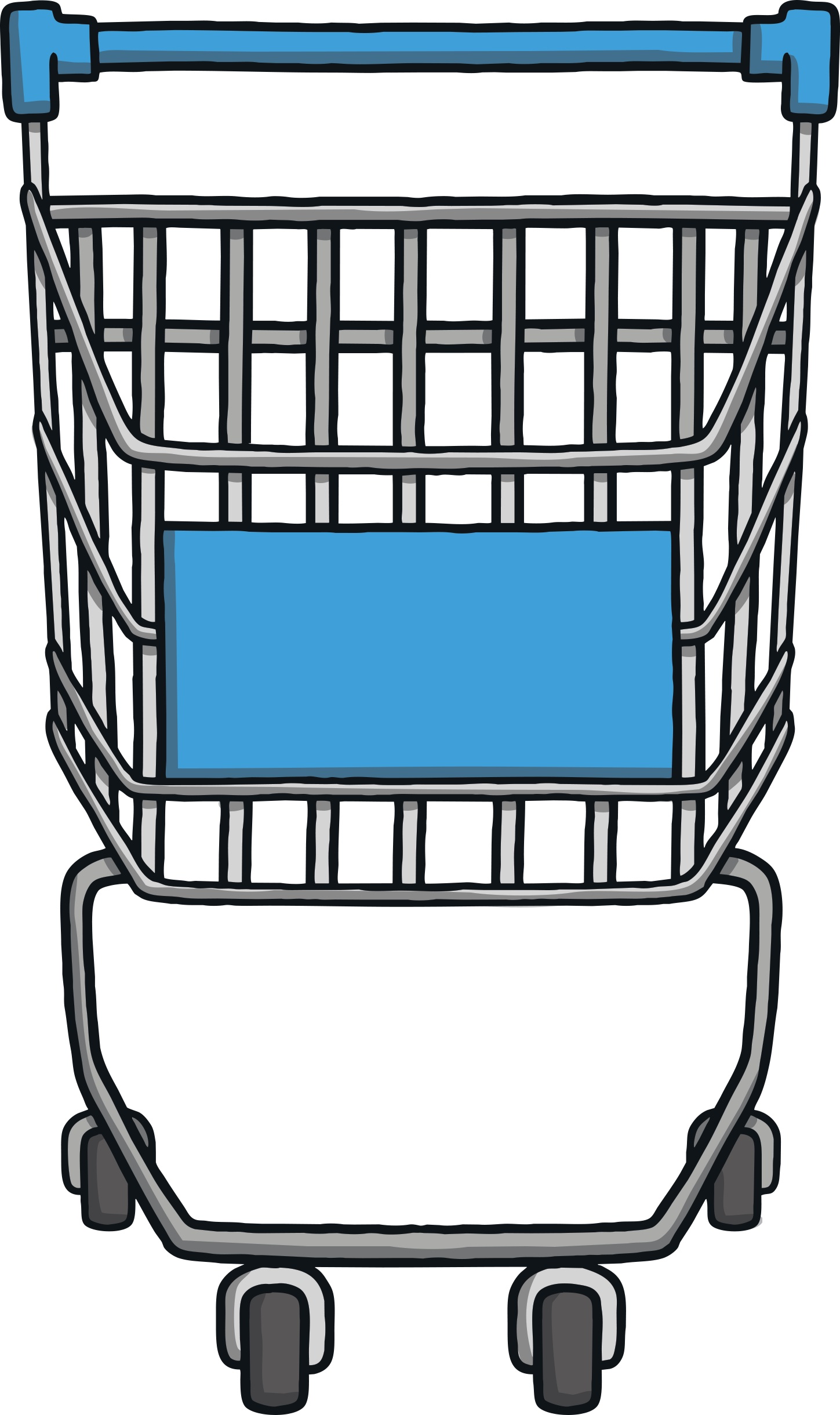 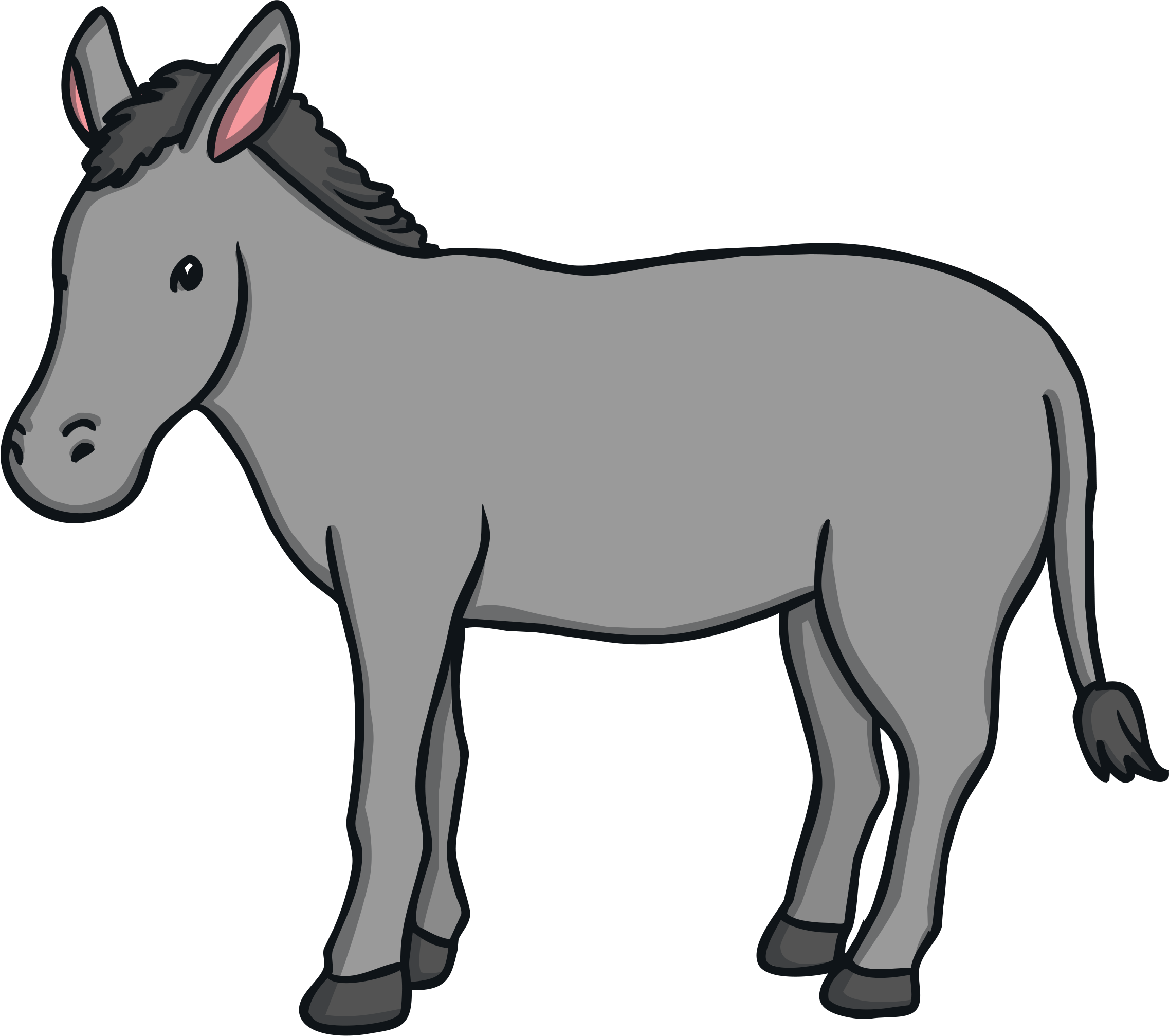 Click to read through each word.
honey
valley
trolley
money
donkey
key
turkey
monkey
ay
ir
au
oe
ie
ea
ew
oy
ey
aw
ou
ue
Click on a letter combination to jump to the appropriate slides